Implementingthe Community Preservation Act
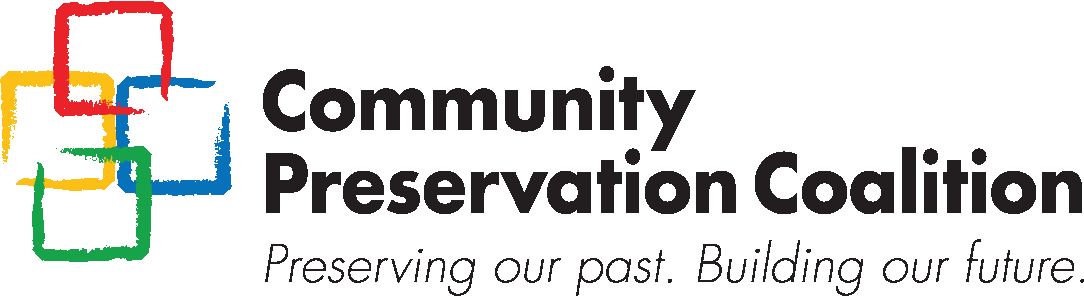 About the Coalition
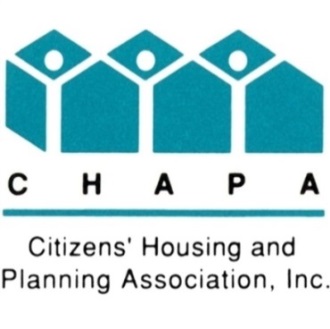 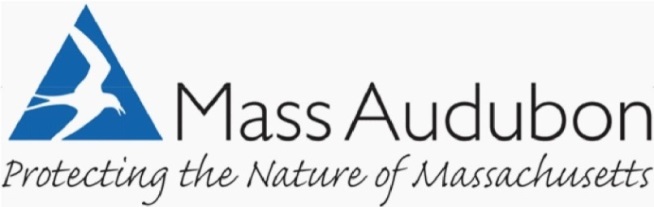 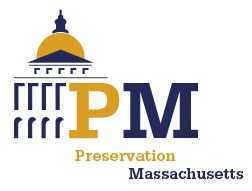 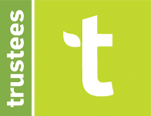 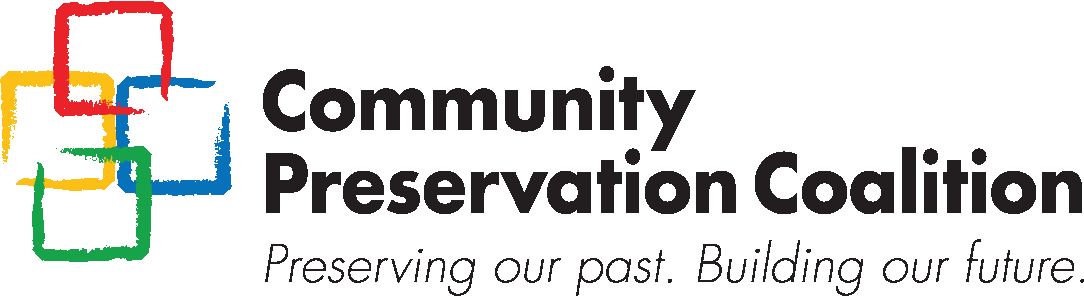 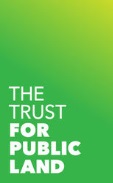 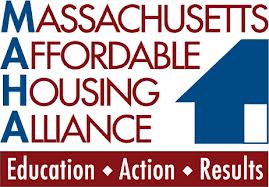 Representatives from 4 member communities and 4 at-large members
The Community 
Preservation Coalition
Technical assistance 
 Website
 Email newsletter & bulletins
 CPA advocacy and legislation
 Ballot measures (adoption, changes)
 Training conferences, webinars,
    presentations, publications, workshops

Supported by membership dues from CPA communities
Coalition Website
www.communitypreservation.org
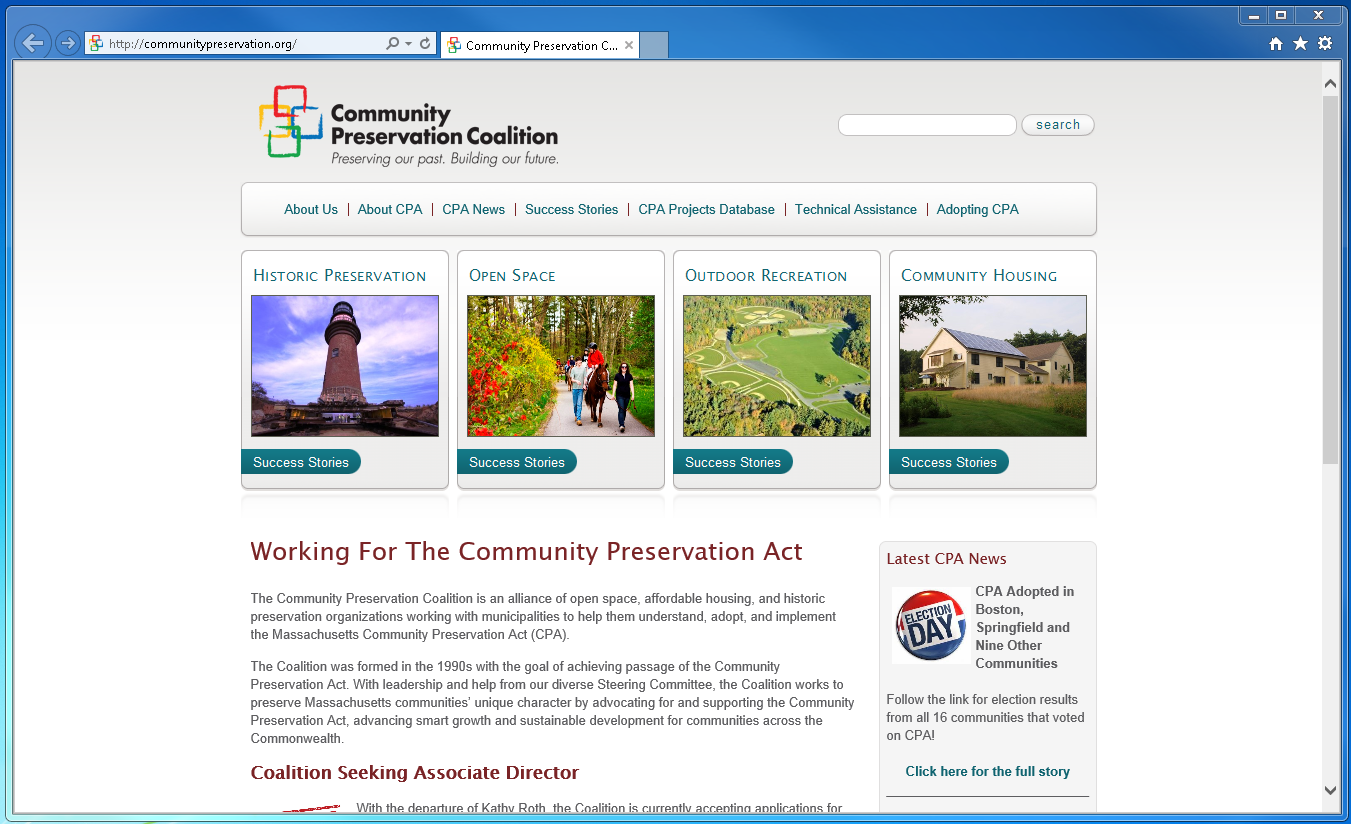 Technical Assistance Resources
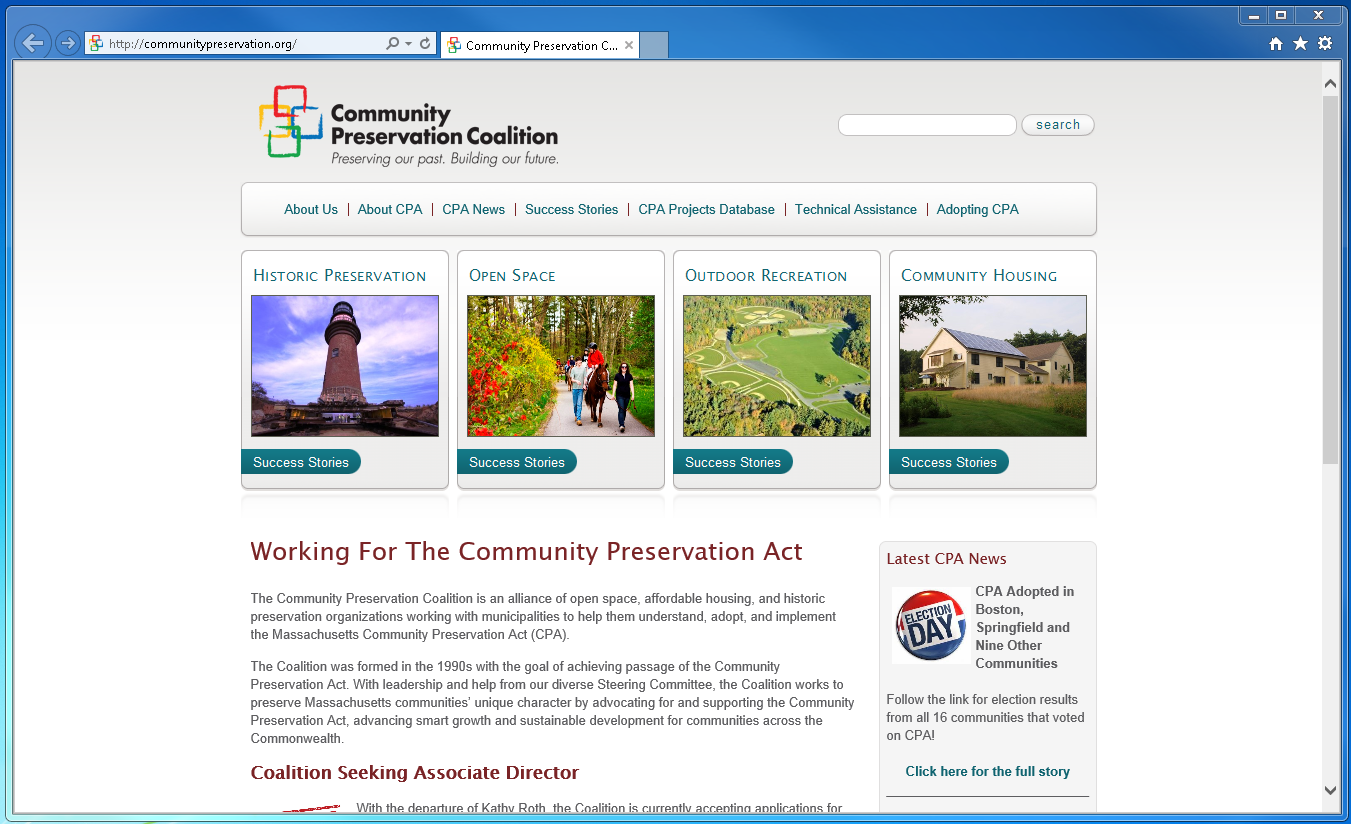 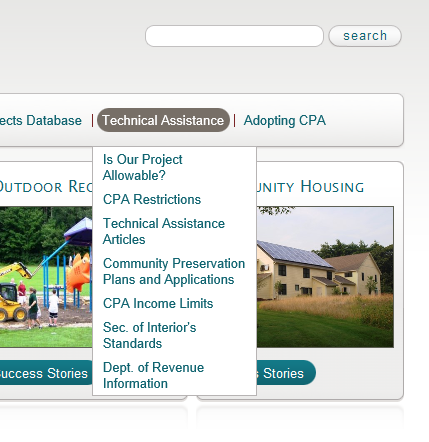 172 CPA Communities
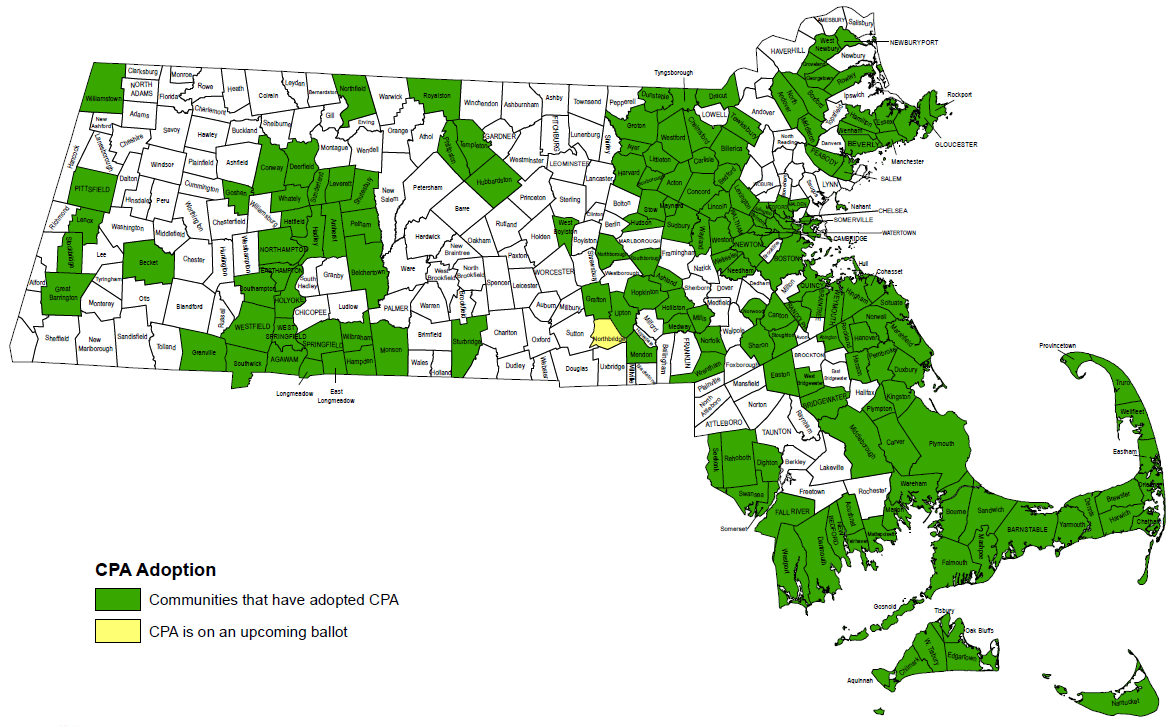 CPA  by the Numbers
(through FY2017)
HISTORIC PRESERVATION: Over 4,750 appropriations

OPEN SPACE: 28,047 acres preserved

OUTDOOR RECREATION: About 1,950 projects funded

AFFORDABLE HOUSING: Over 13,000 units created or supported
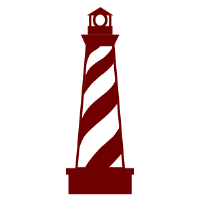 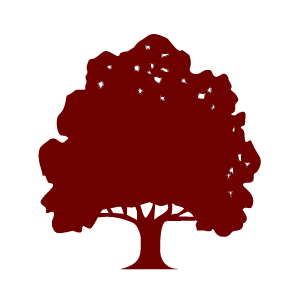 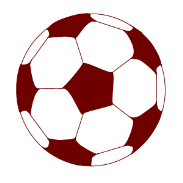 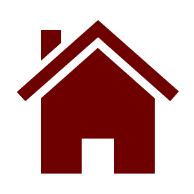 - Over 9,900 projects approved & $1.75 billion raised -
The CPA Trust Fund
Administered by the Department of Revenue (DOR)

Funds come from $10 and $20 fees charged at the Registries of Deeds

All communities received at least 17.2% match this year
CPC –First Year Responsibilities
Assess Community Preservation needs of your city (Review Master Plan, Open Space Plan, Housing Plan, etc.)

Meet with other committees and boards

Hold public hearing to get input on CPA priorities

Prepare Community Preservation Plan
CPC Ongoing Requirements
•  Hold at least one public hearing per year
Update Community Preservation Plan
Review CPA account balances & spending to ensure compliance with the Act allowable uses
Prepare CPA budget for legislative body
Make project recommendations to legislative body
CPA Annual Budget
Usually done at same time as city budget
       
Final deadline for budget:  Before tax rate set

Requires CPC recommendation to legislative body
CPA Annual Spending/Set-aside Requirements
CPA Annual Budget (FY19 on)
Required minimum spending (or reserve):
 		10% of total revenue for housing projects 
		10% for historic projects 
		10% for open space & recreation projects 
•	Optional:
		Up to 5% for administrative expenses
		Appropriations for new CPA projects
		Balance goes in a “budgeted reserve”

	Note: Interest earned is credited to CPA Fund
CPC Administrative Account
CPC can request up to 5% of estimated revenues for expenses to run CPC

Unspent balance returned to undesignated 
   fund at end of FY

For CPC expenses only, not reimbursements to other municipal departments or to pay other municipal staff
Administrative Account
Common Uses
Hire administrative assistance

Professional help:  Appraisals, consultants, legal assistance, general studies 

Due diligence on project recommendations

Newspaper ads for public hearing

Misc. expenses
Borrowing Permitted under CPA
Can be used right away, if needed

Can only bond against local surcharge, not state match

Two-thirds vote needed to pass bonded projects at Legislative Body

Cannot pay debt service on non-CPA bonds
Budget and Project Planning
City Budget
100%
CPA Funds
1%
Determining Project Eligibility
It’s all about the VERBS!
Basic Tenets of CPA Spending
No supplanting general municipal revenue
No maintenance or operating expenses
Recreation – Outdoor projects only
Asset Purchases – Must file permanent restriction with the state, held by 3rd party
Projects may not be voted on at Legislative Body unless CPC has first issued a positive recommendation
City Departments apply for funding to CPC
How do CPA Projects Happen?
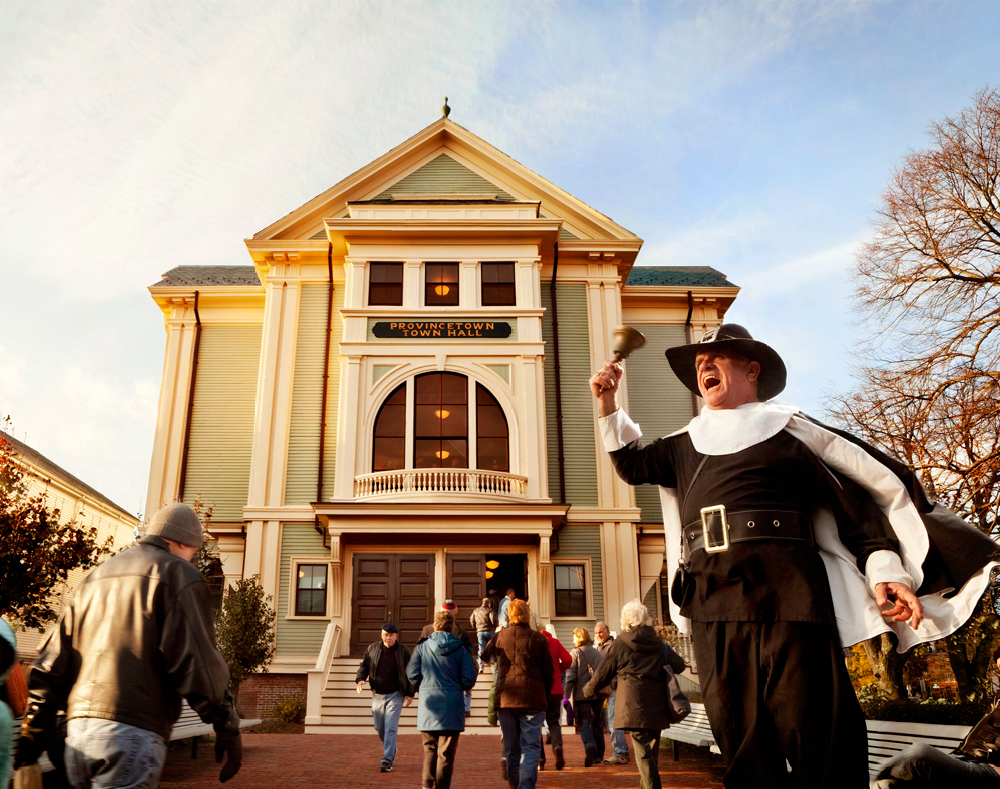 Project proponents submit applications to Community Preservation Committee (CPC)


CPC reviews projects, gets input


CPC recommends list of projects to Legislative Body


Majority vote of Legislative Body required for each project to get CPA $$$
[Speaker Notes: Provincetown City Hall Celebration following complete rehabilitation with CPA funds]
Project Recommendations
Should include amount in dollars and the funding source (which CPA account?)
Should include name of board/commission or other party that is carrying out project
Should include details of the project
Should include CPA “verbs” that justify project
CPC may include specific conditions
Sample Project
Recommendation/Warrant Article
ARTICLE 36. To see if the City will vote to appropriate $53,500 from the Historic Resources Reserve of the Community Preservation Fund to fund Phase I of the Cambridge City Clerk’s project for preservation of historic city records; said funds to be expended under the direction of the Community Preservation Committee and City Clerk.
Legislative Body Actions Are Limited
Approve recommendations of CPC
Reject recommendations of CPC
Reduce amount recommended by CPC
Reserve amount recommended by CPC to applicable reserve account, rather than approving the project (rarely used)
Potential Uses of CPA Funds
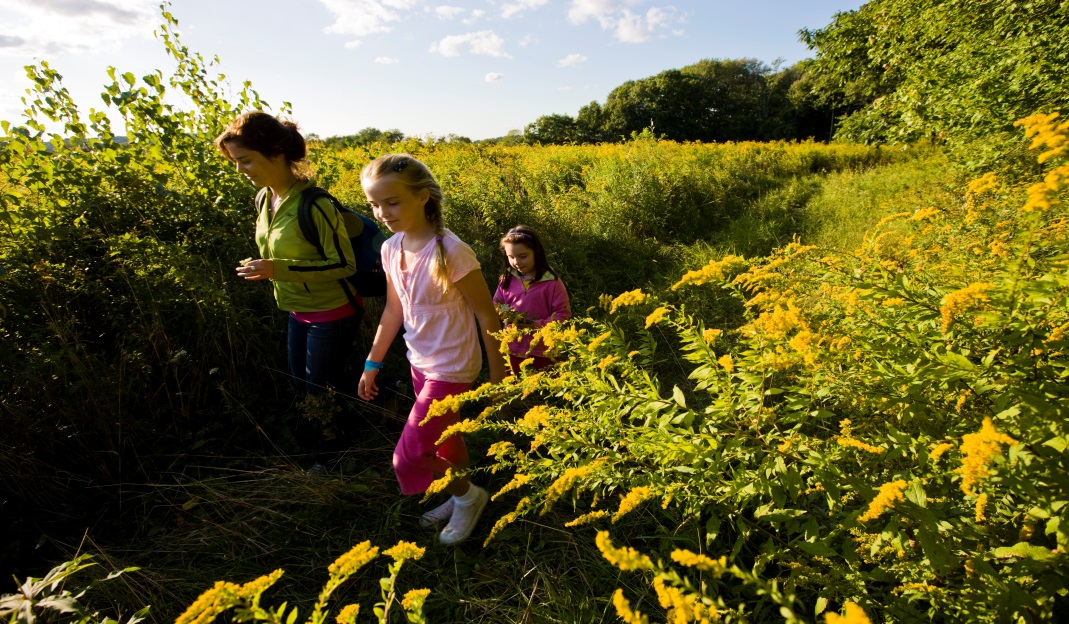 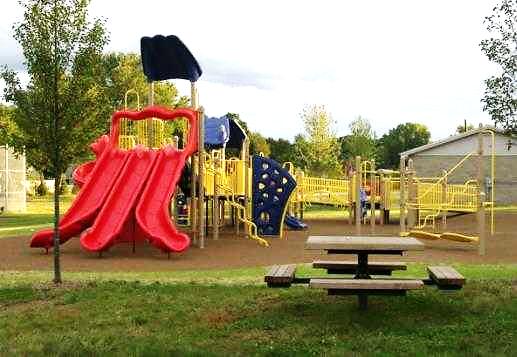 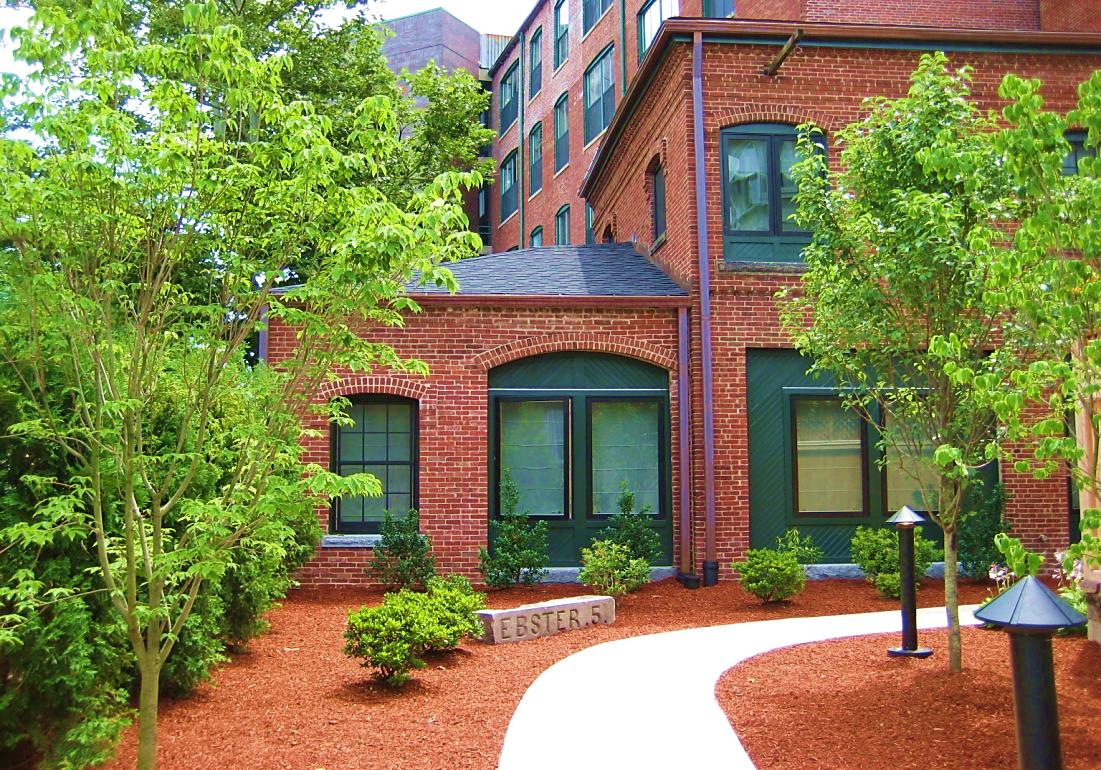 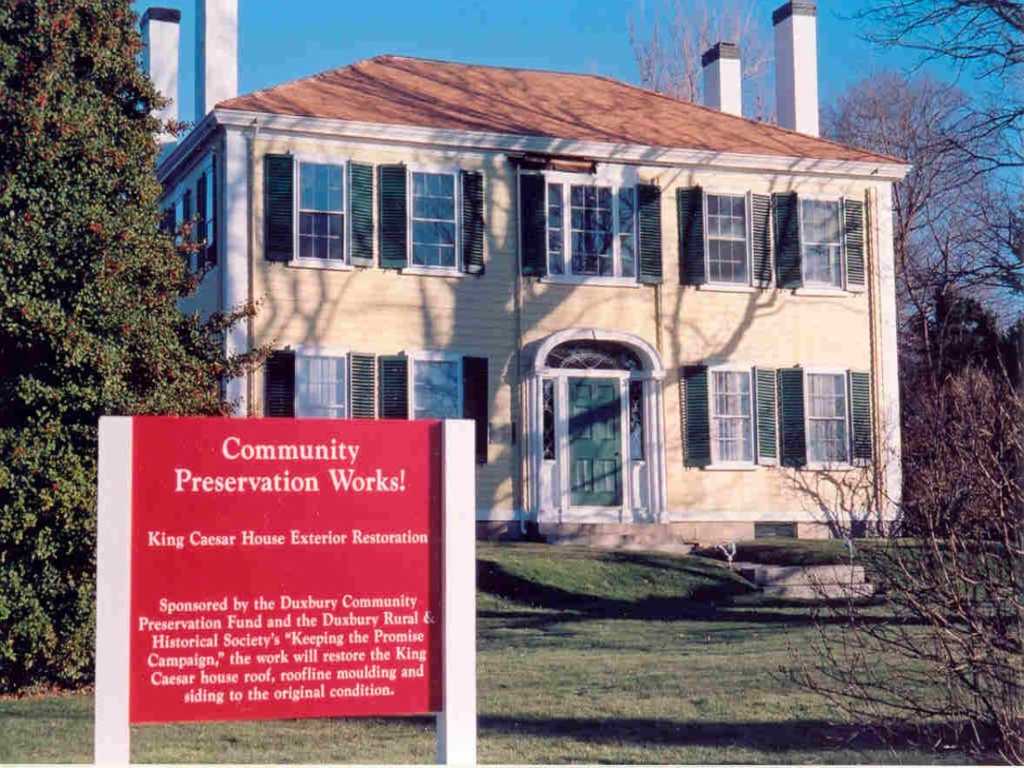 [Speaker Notes: Open space preserved in Grafton
Playground in Agawam
Duxbury Historic Home Preservation
Affordable Housing in Cambridge]
Historic Projects Flowchart
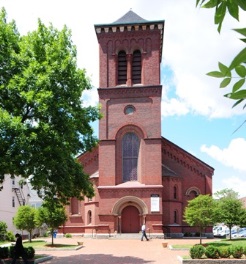 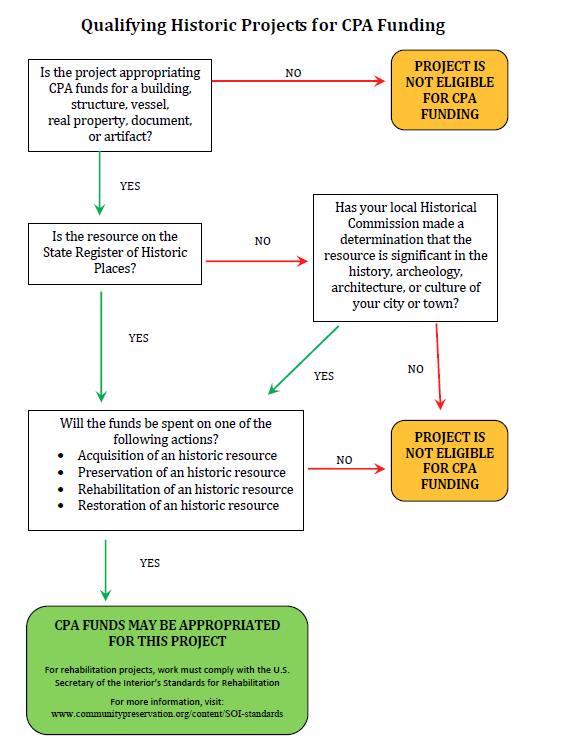 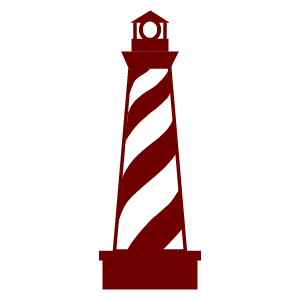 CPA and Historic Preservation
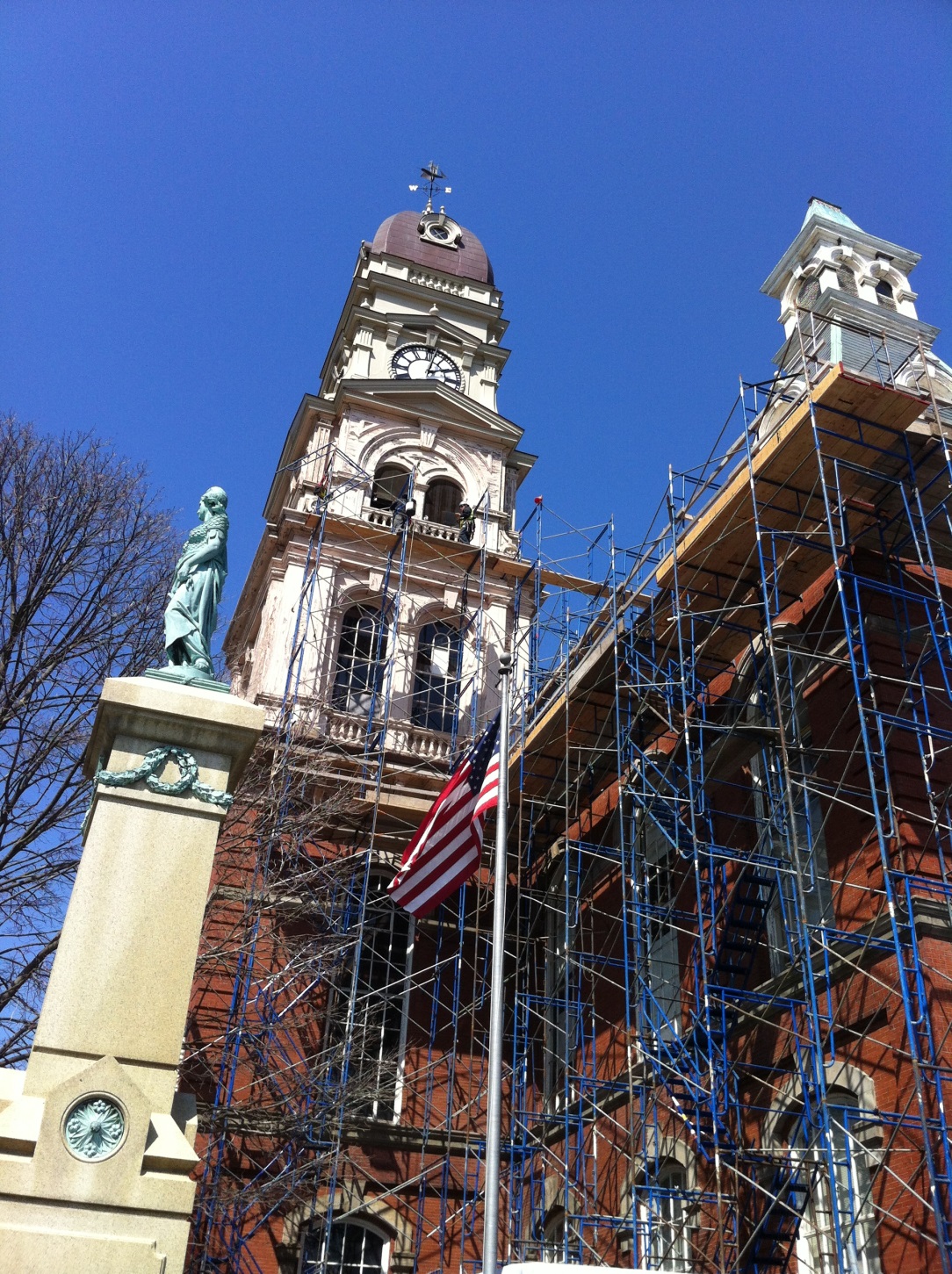 Restoration of historic 
municipal buildings
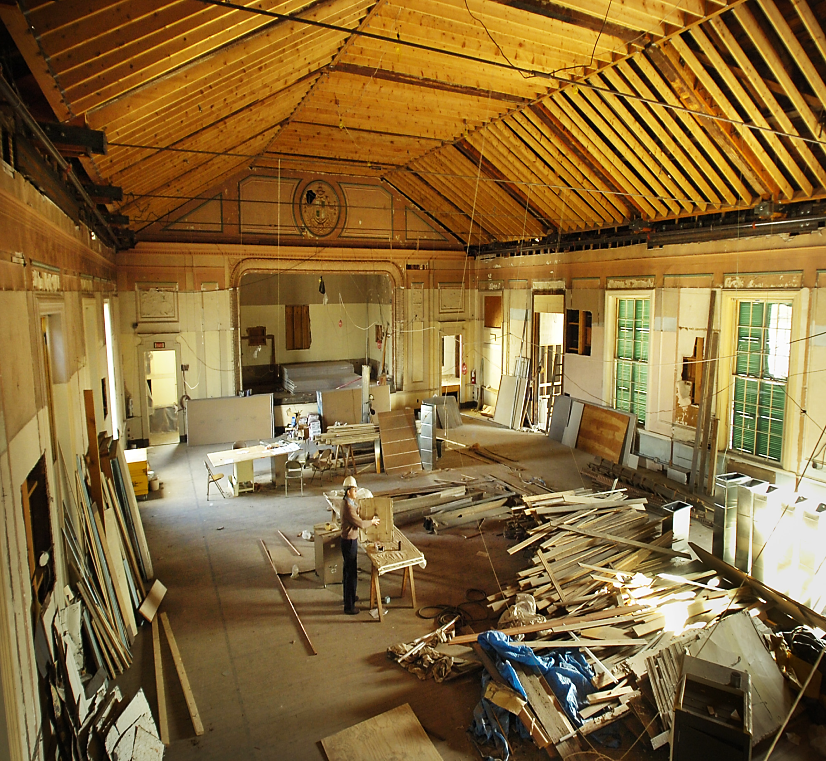 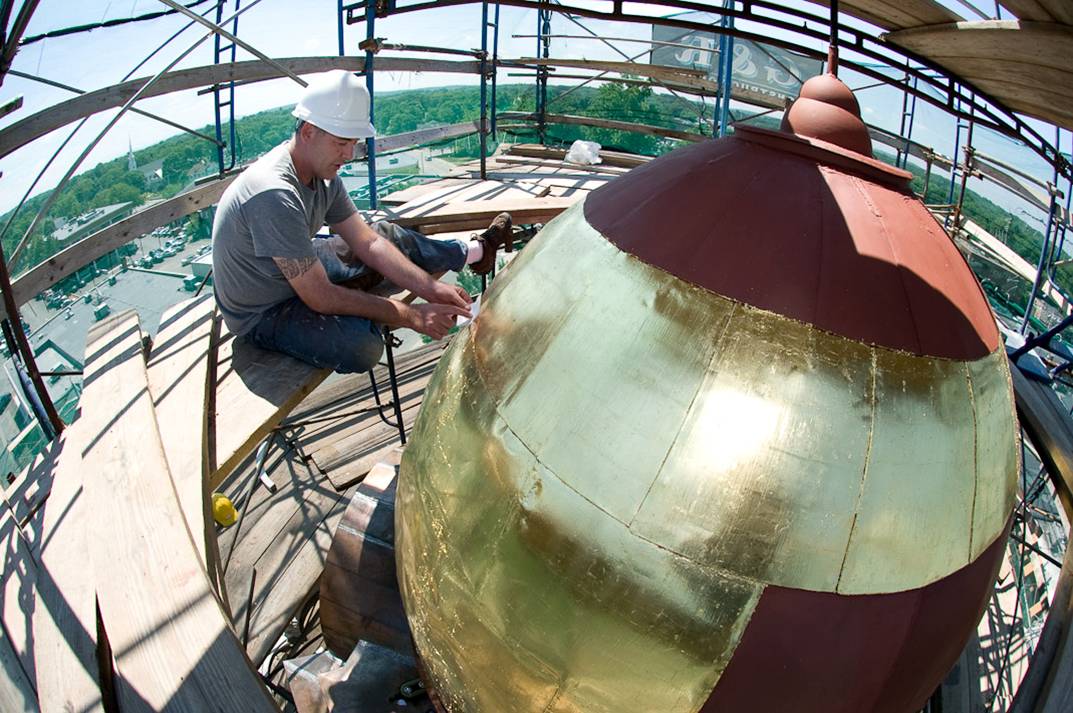 [Speaker Notes: Gloucester city Hall
Randolph Stetson Memorial Hall
Sandwich City Hall]
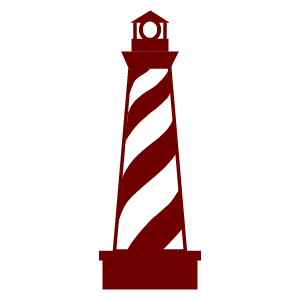 CPA and Historic Preservation
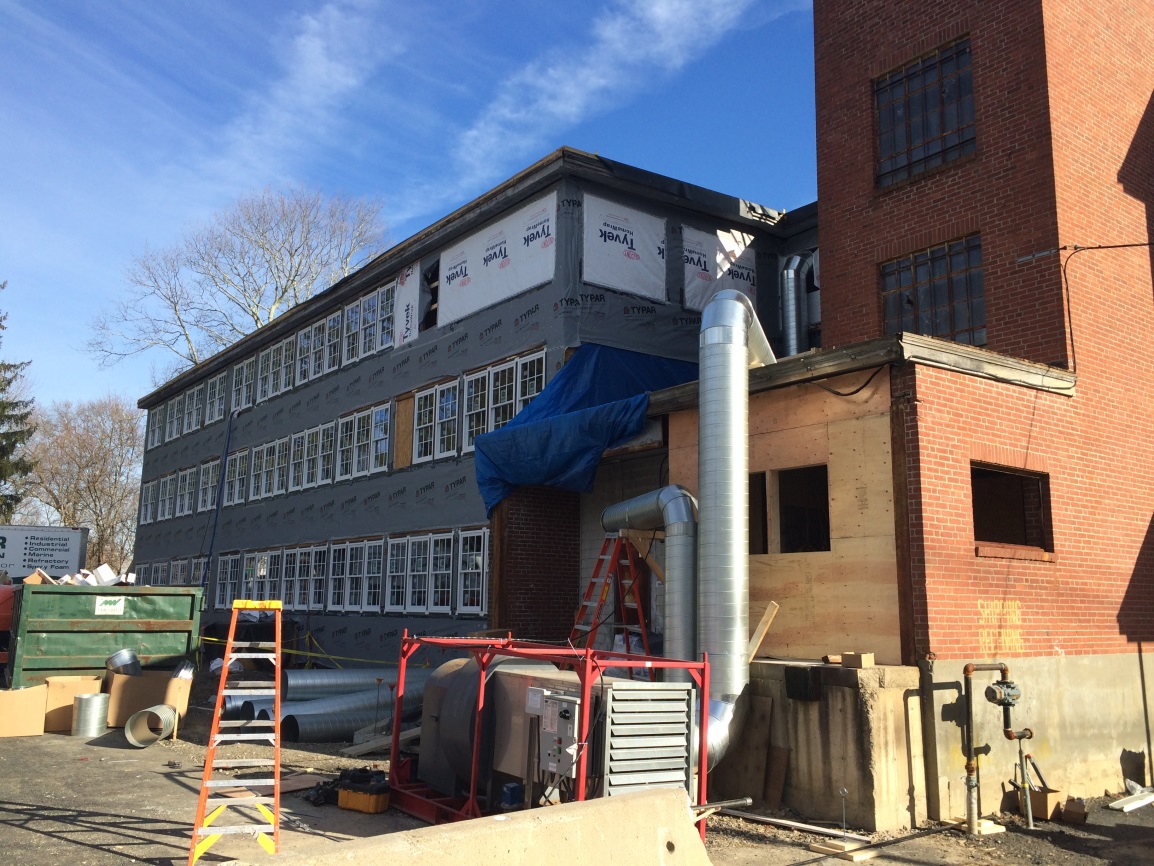 Adaptive Reuse of Historic Buildings
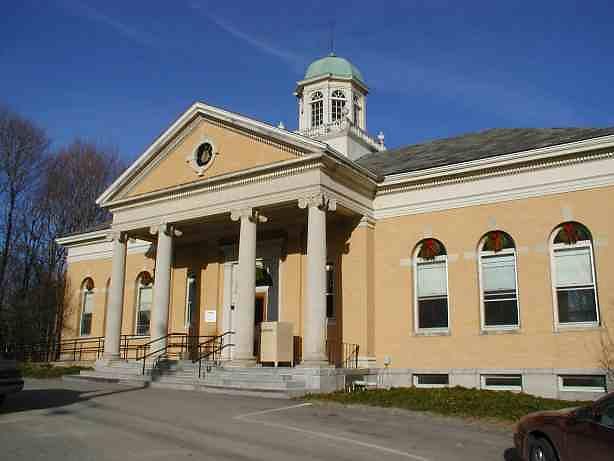 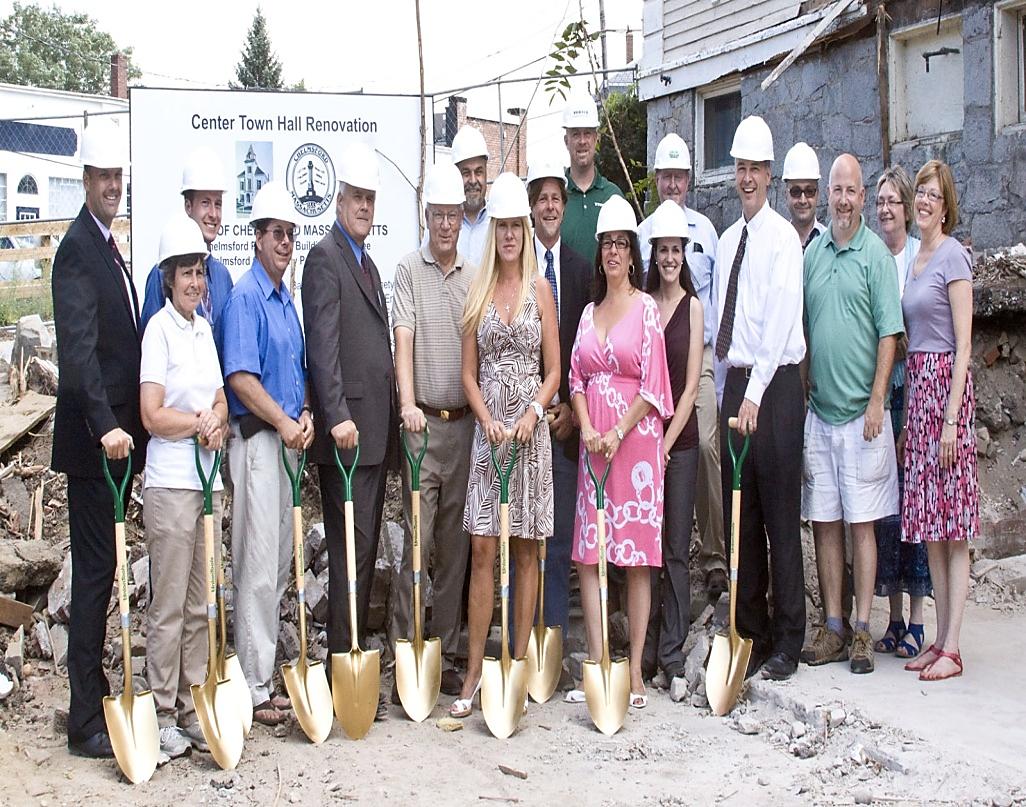 [Speaker Notes: Lexington Historic Print Shop turned into housing for Brain-injured adults
Chelmsford City Hall turned into a Community Arts center
Cohasset Library turned into Affordable Housing for seniors]
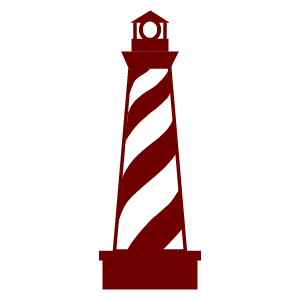 CPA and Historic Preservation
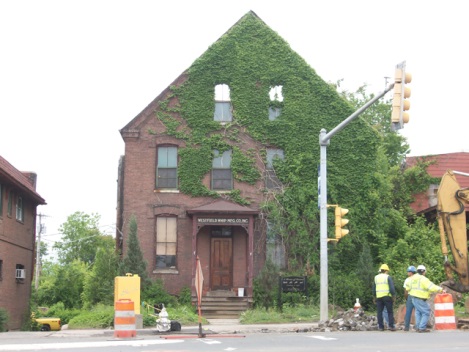 Grants to non-profit community groups (typically with a preservation easement)
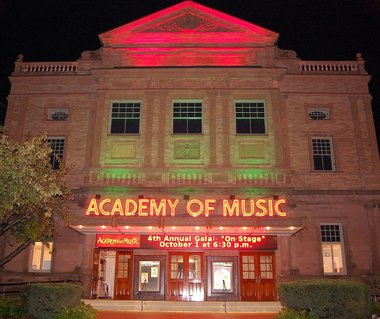 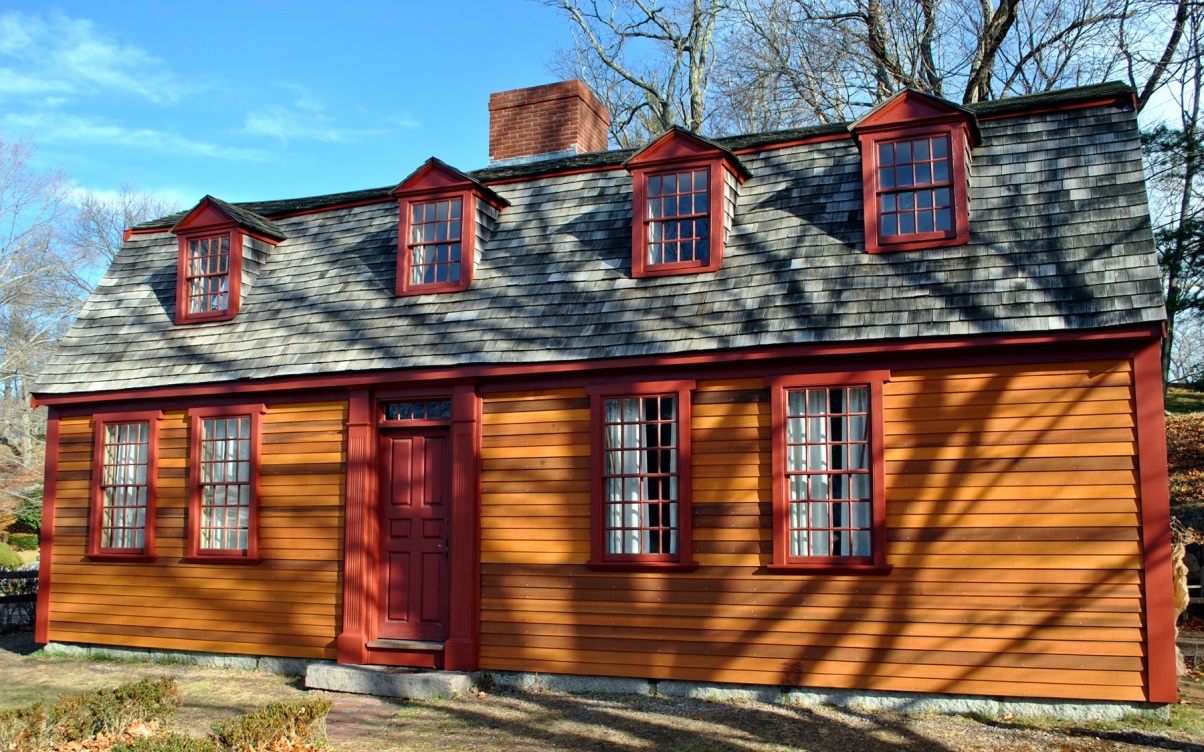 [Speaker Notes: - Concord historic rehabilitation of theatre for the arts]
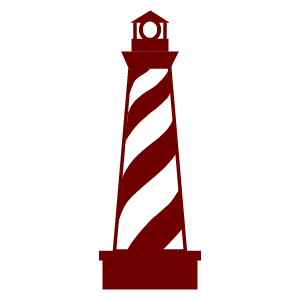 CPA and Historic Preservation
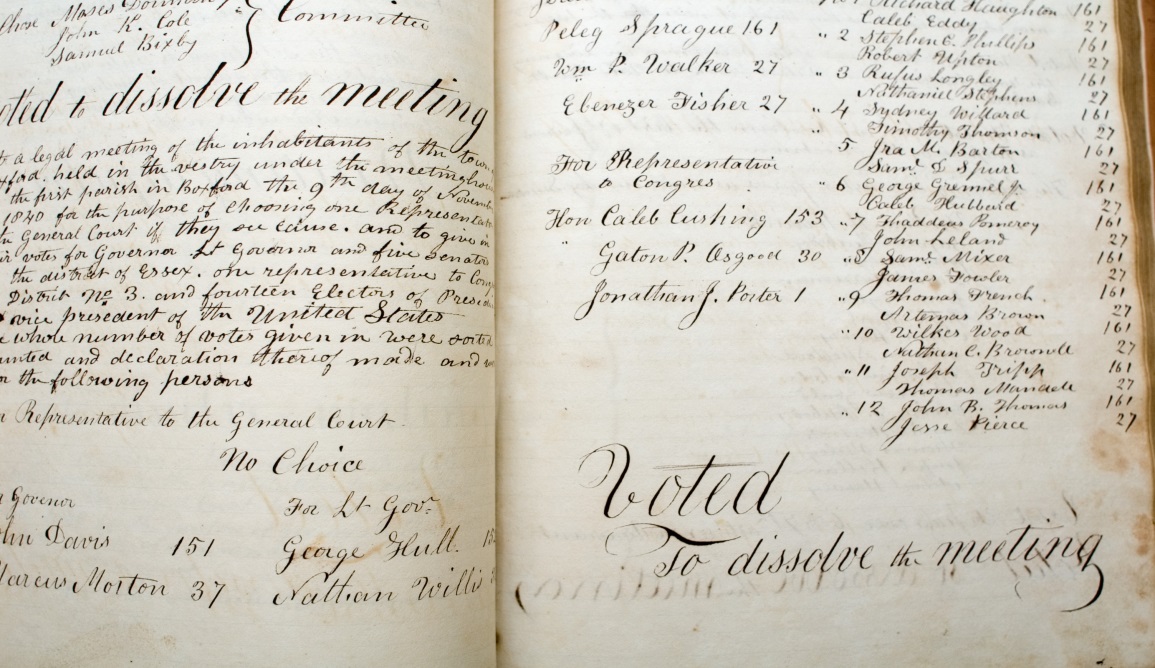 Historic Municipal
Document Preservation
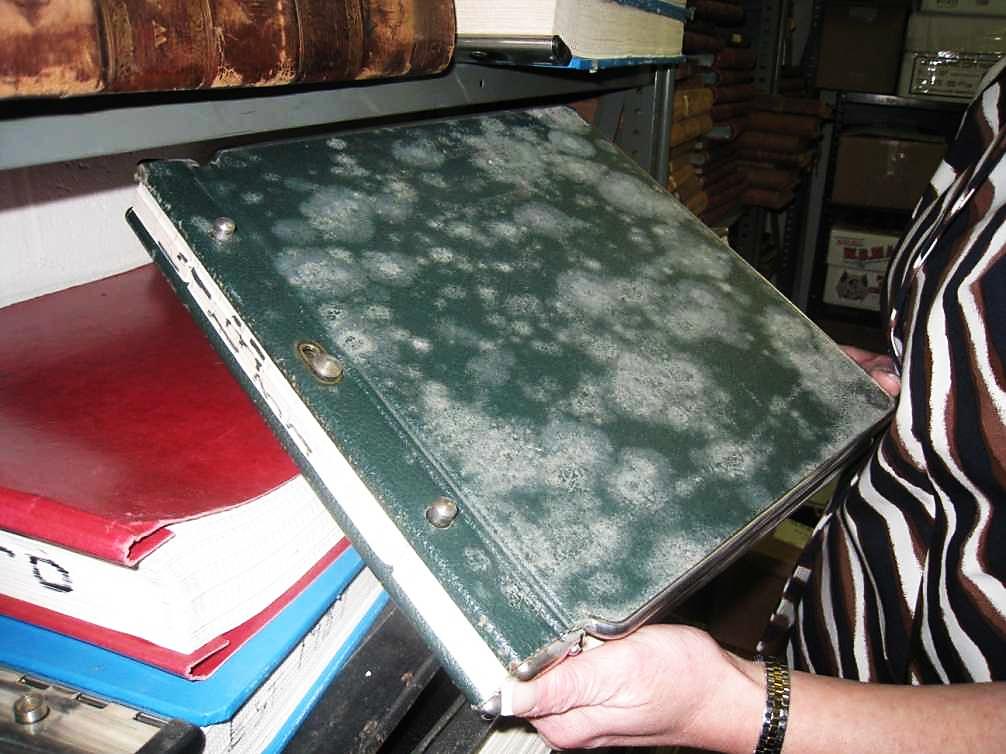 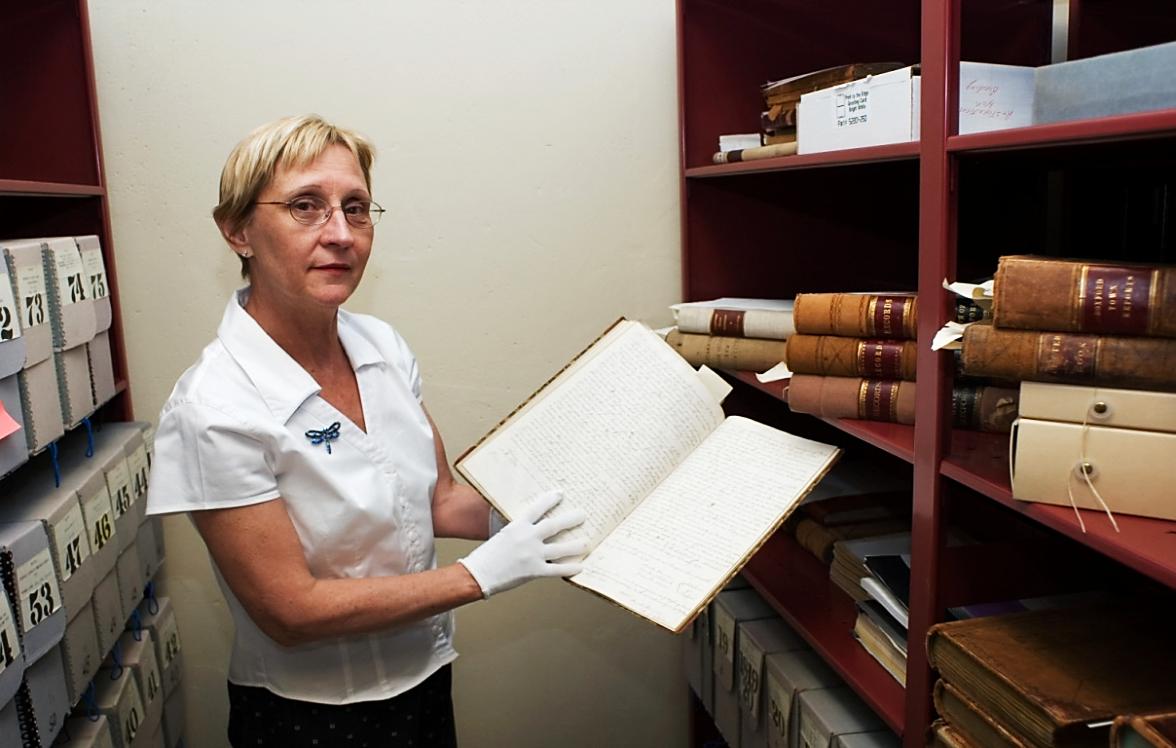 [Speaker Notes: Boxford City Records
“  “    “
- Mendon City Records pre preservation/restoration]
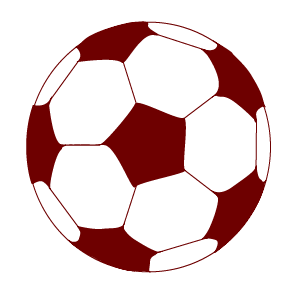 CPA and Open Space/Recreation
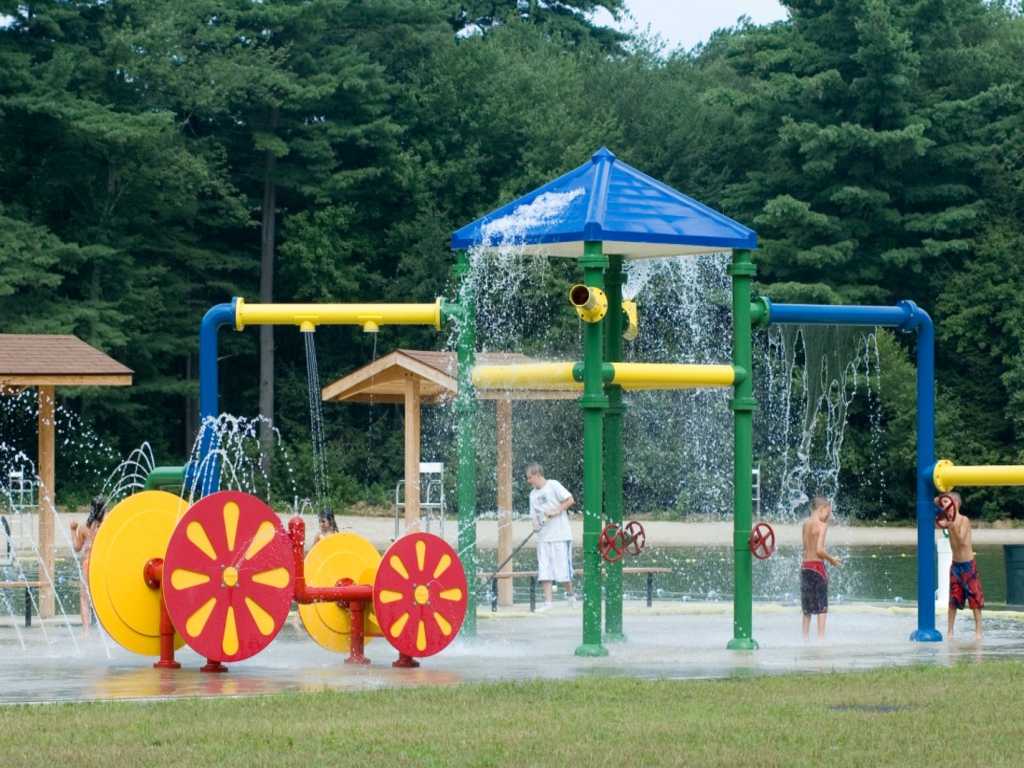 Playgrounds
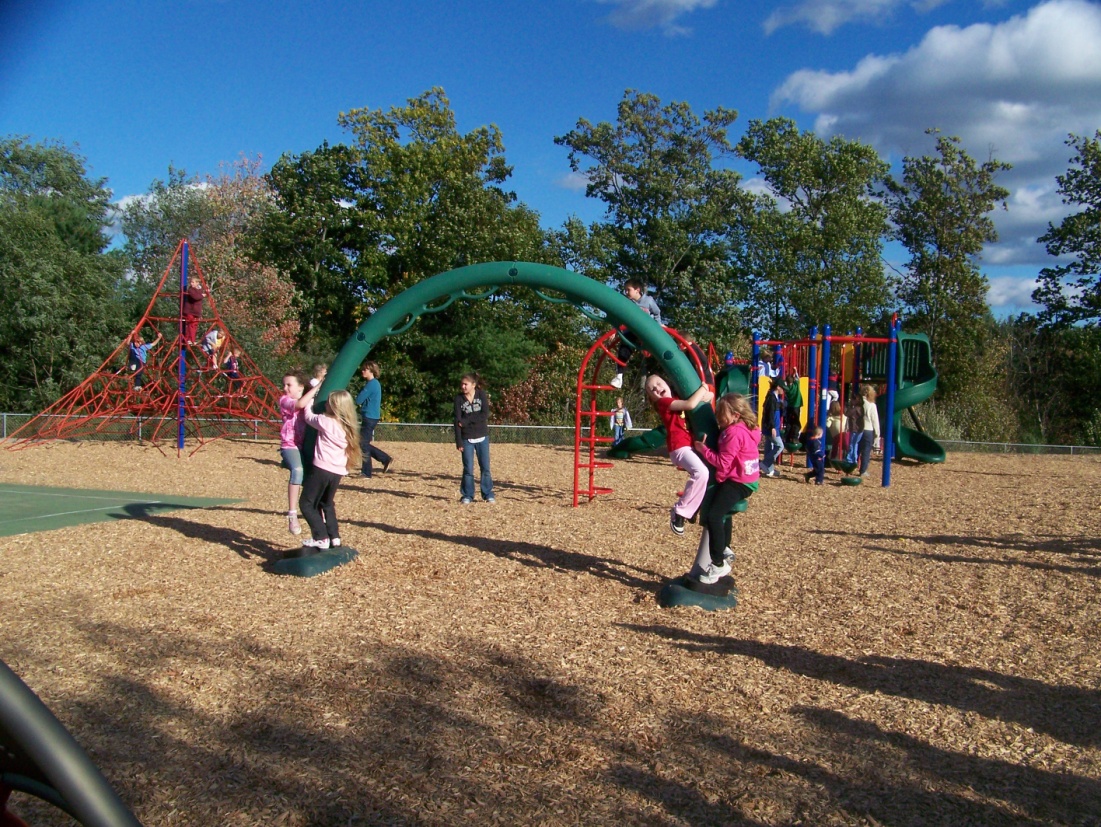 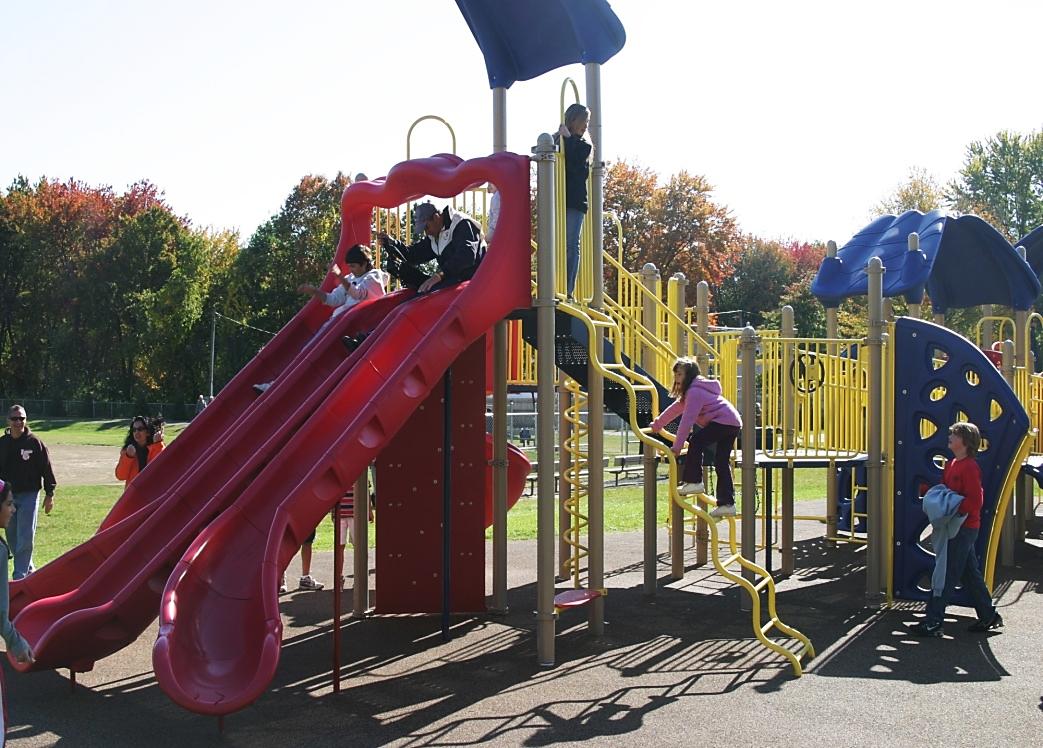 [Speaker Notes: Bedford splash park
Agawam playground
Belchertown playground]
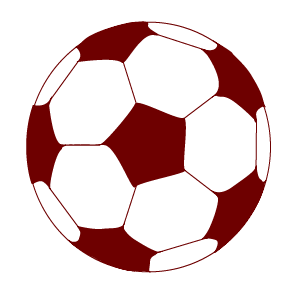 CPA and Open Space/Recreation
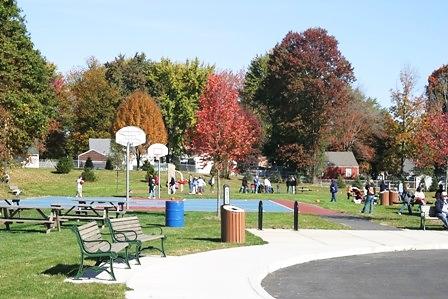 Athletic Fields
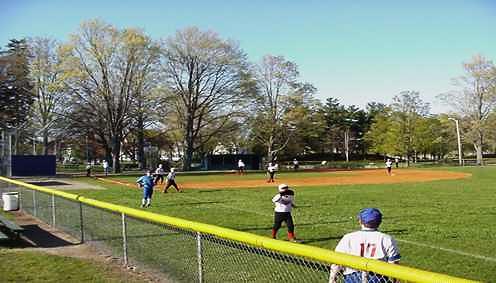 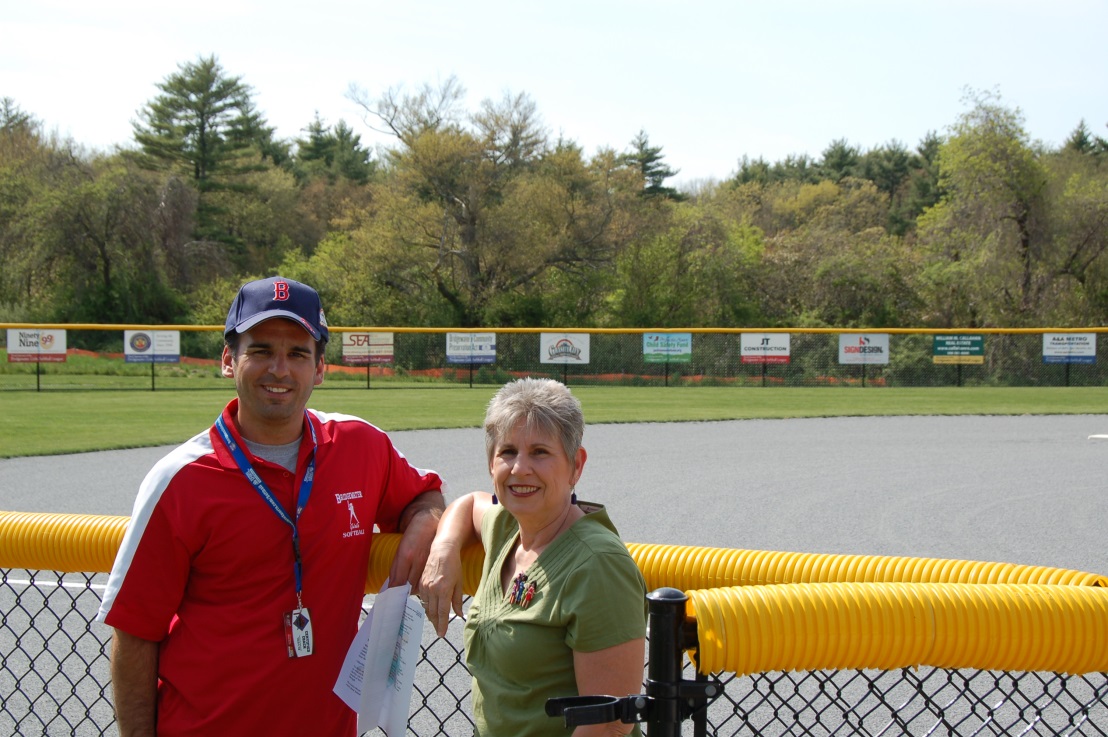 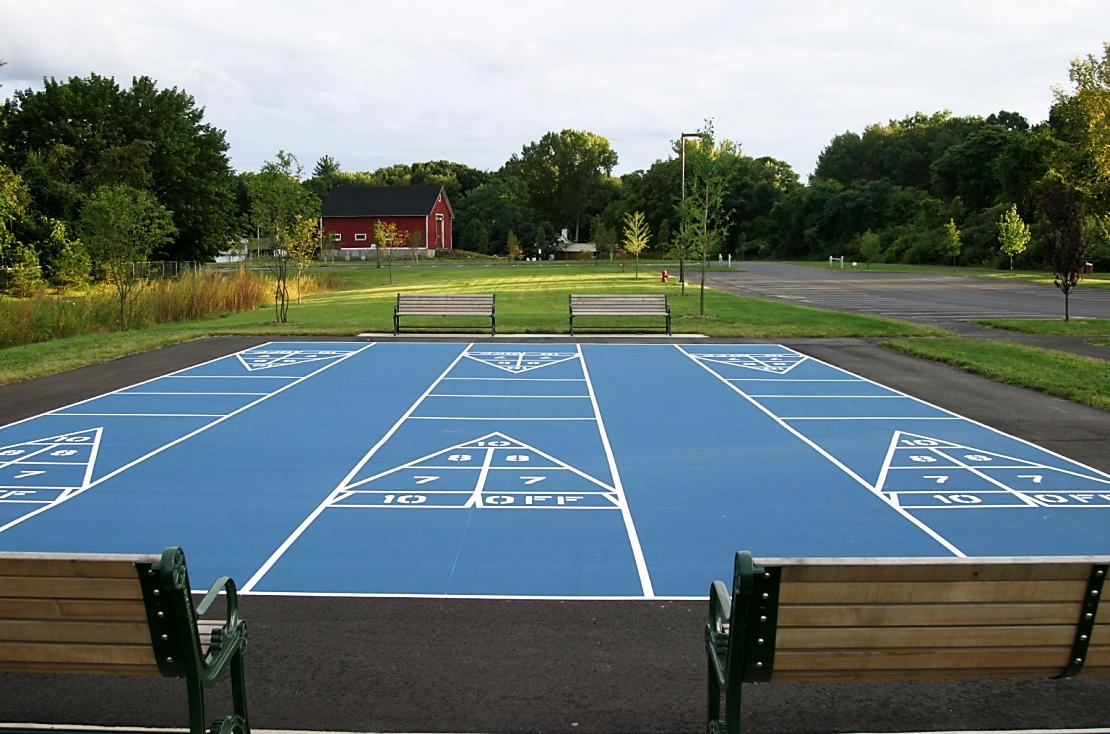 [Speaker Notes: Agawam athletic fields
Bridgewater new girls’ softball fields with Rec. Director and CPC Chair 
Sudbury playing fields]
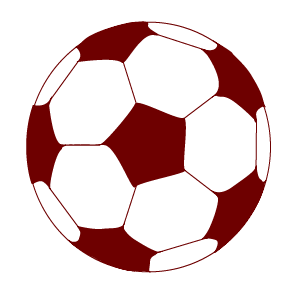 CPA and Open Space/Recreation
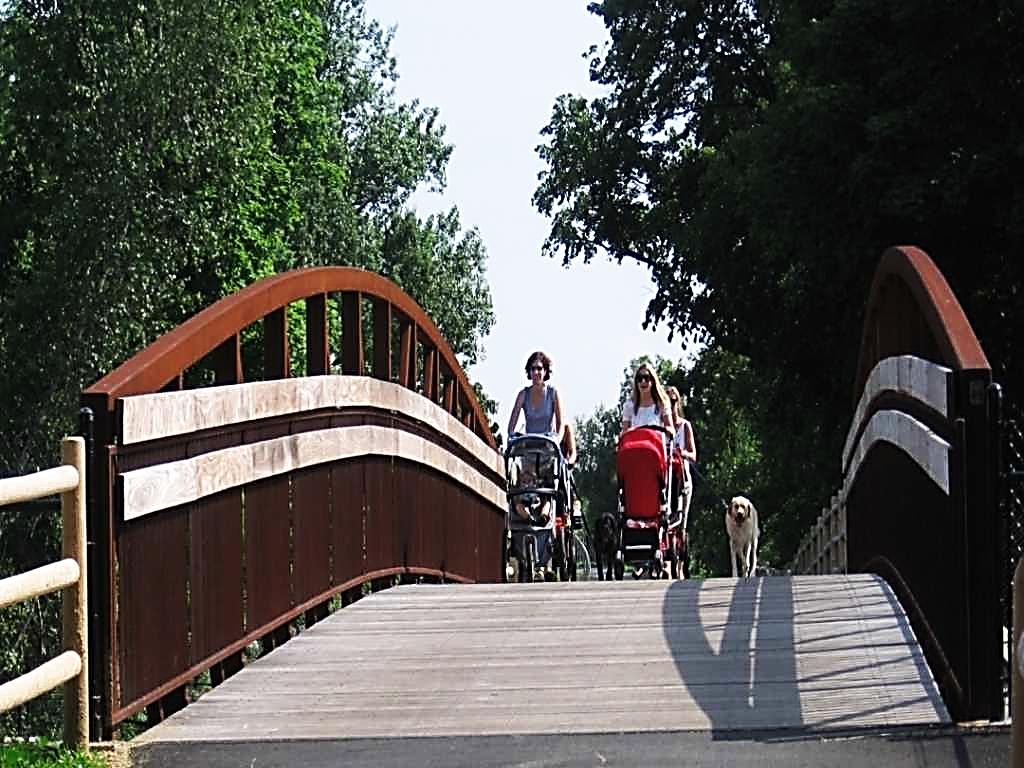 Hiking and Biking Trails
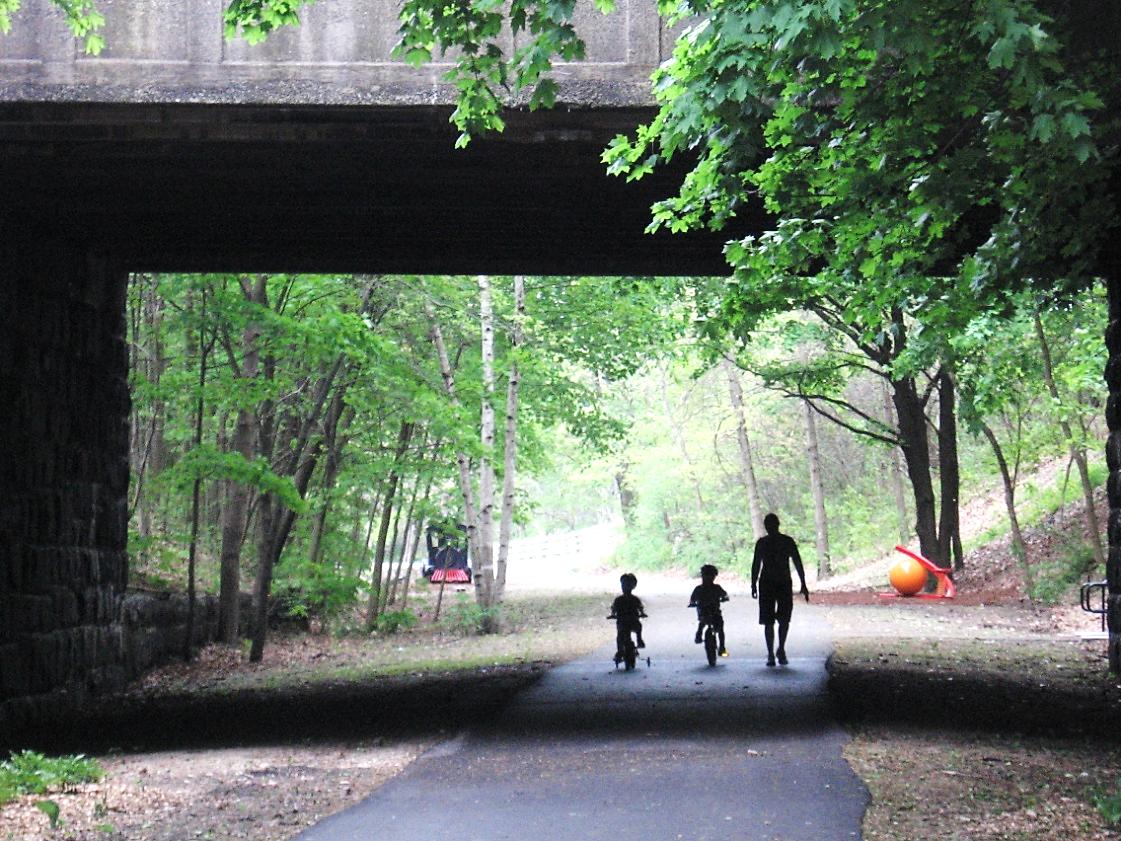 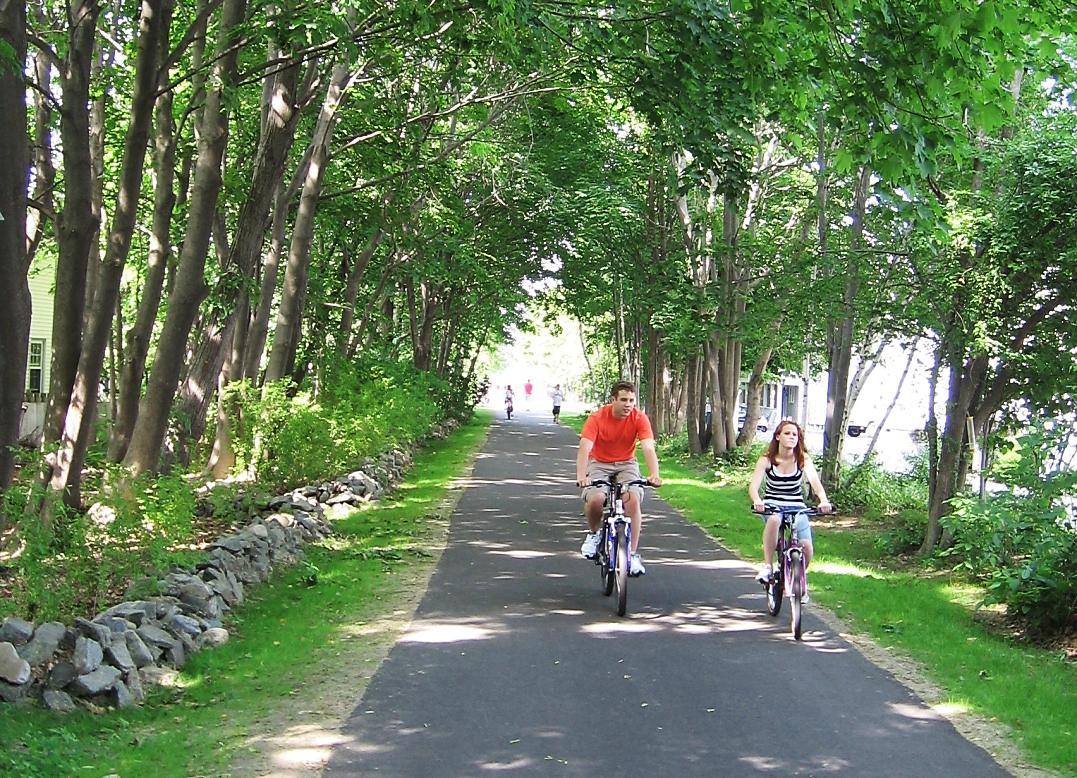 [Speaker Notes: Newburyport Clipper city Rail Trail 
“  “   “ 
“  “   “]
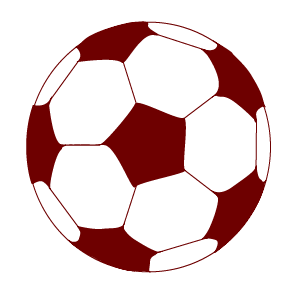 CPA and Open Space/Recreation
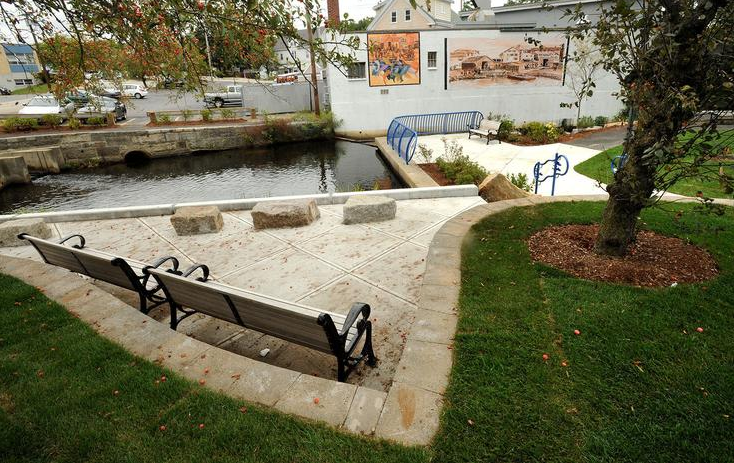 Parks
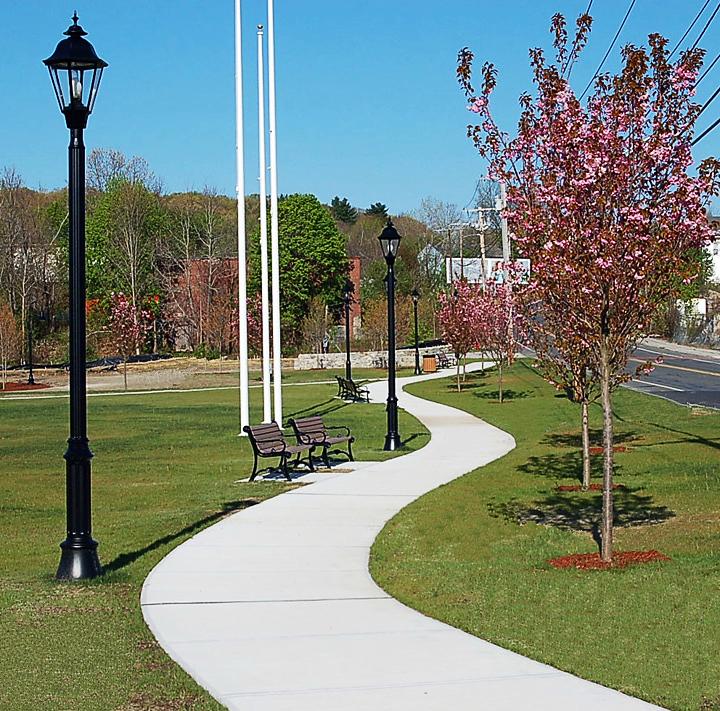 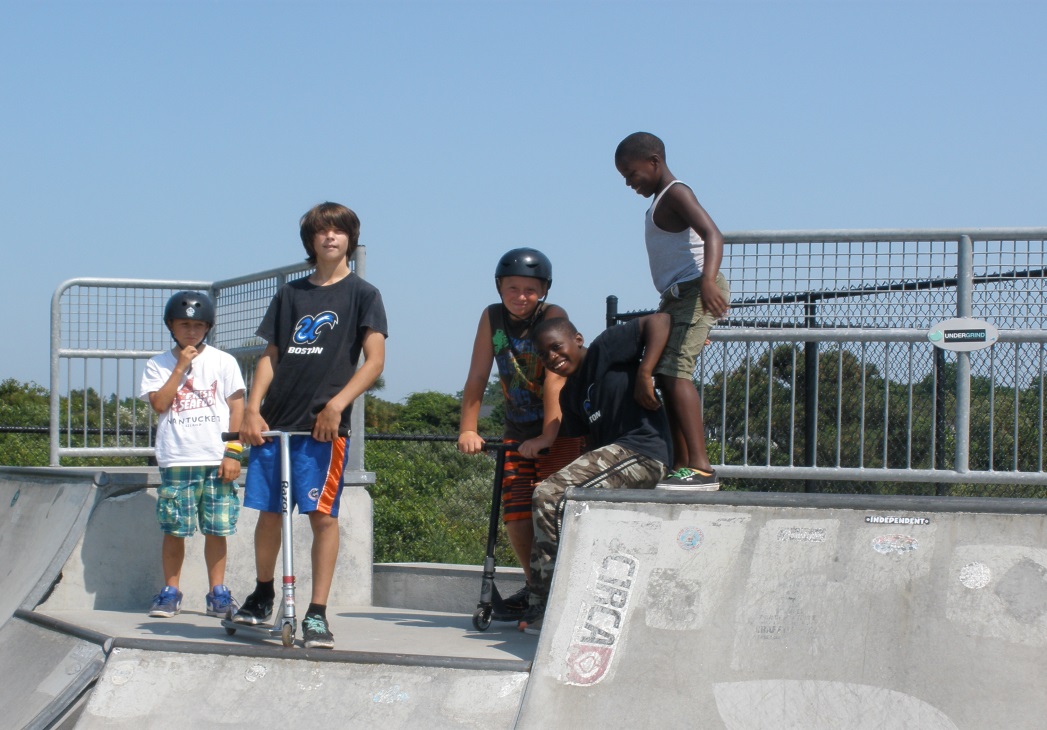 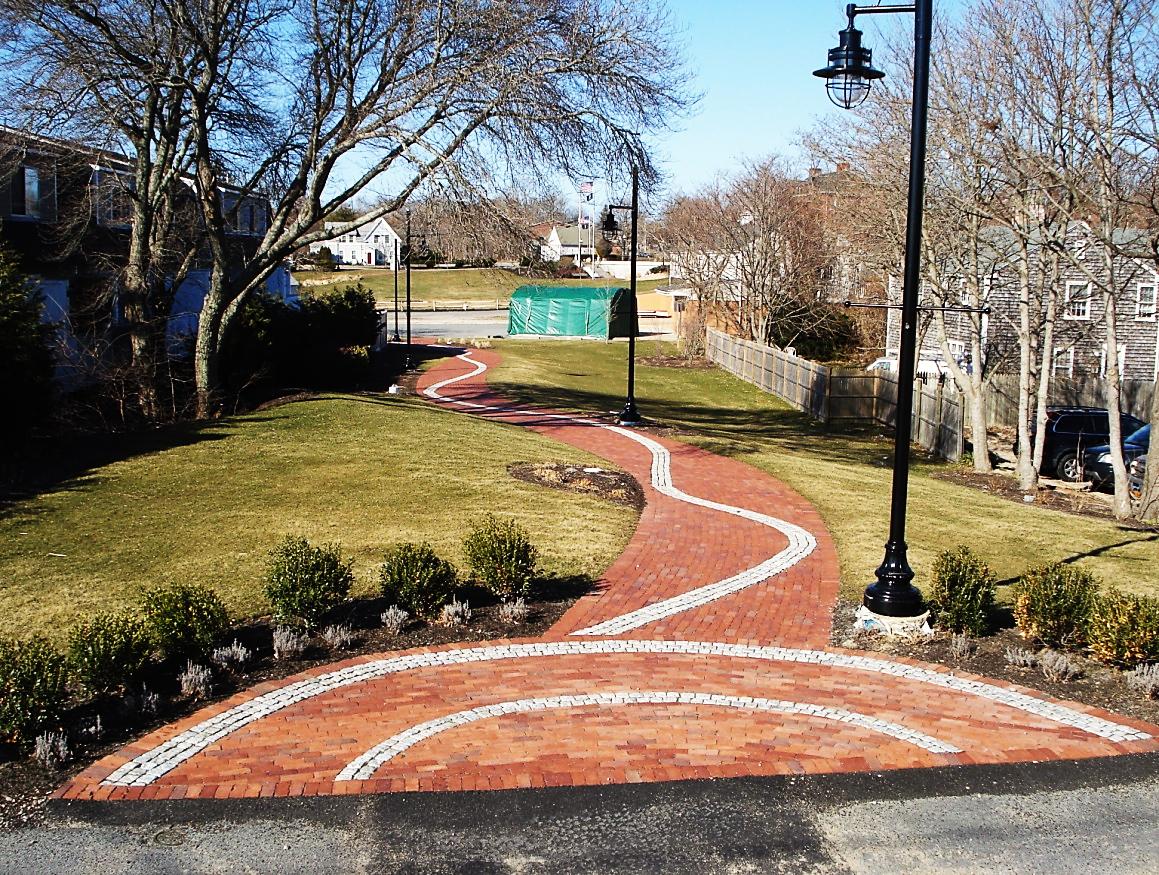 [Speaker Notes: Weymouth Herring Run park
Barnstable pocket park
Nantucket skateboard park]
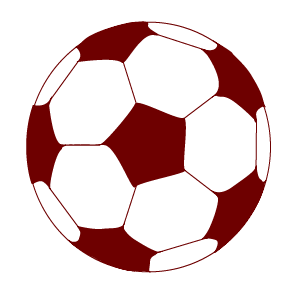 CPA and Open Space/Recreation
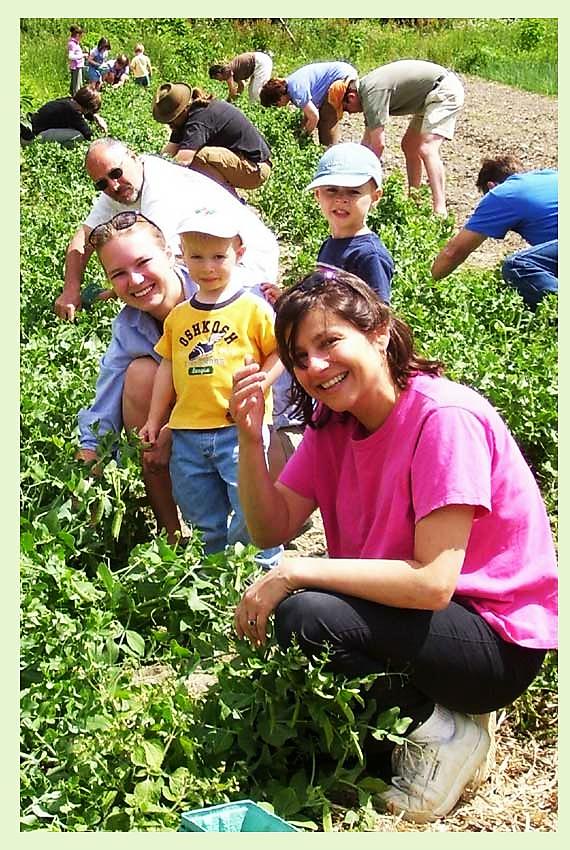 Community Gardens
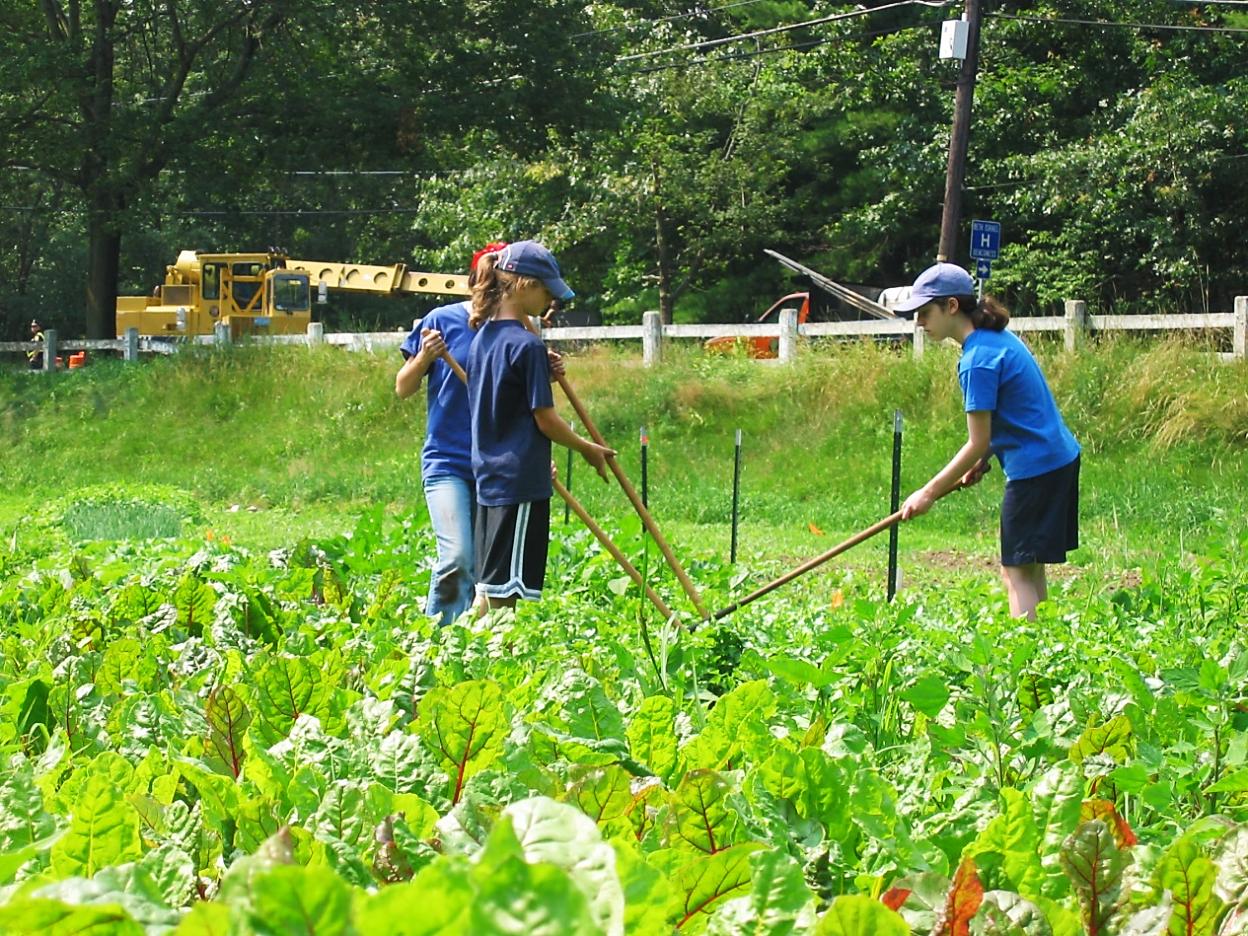 [Speaker Notes: Williamstown farm
Newton Angino farm]
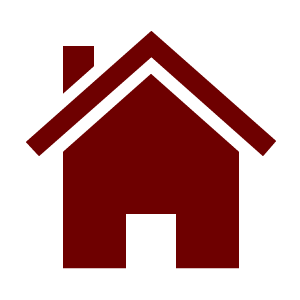 CPA and Affordable Housing
For families & individuals
earning up to 100% of 
areawide  median income:
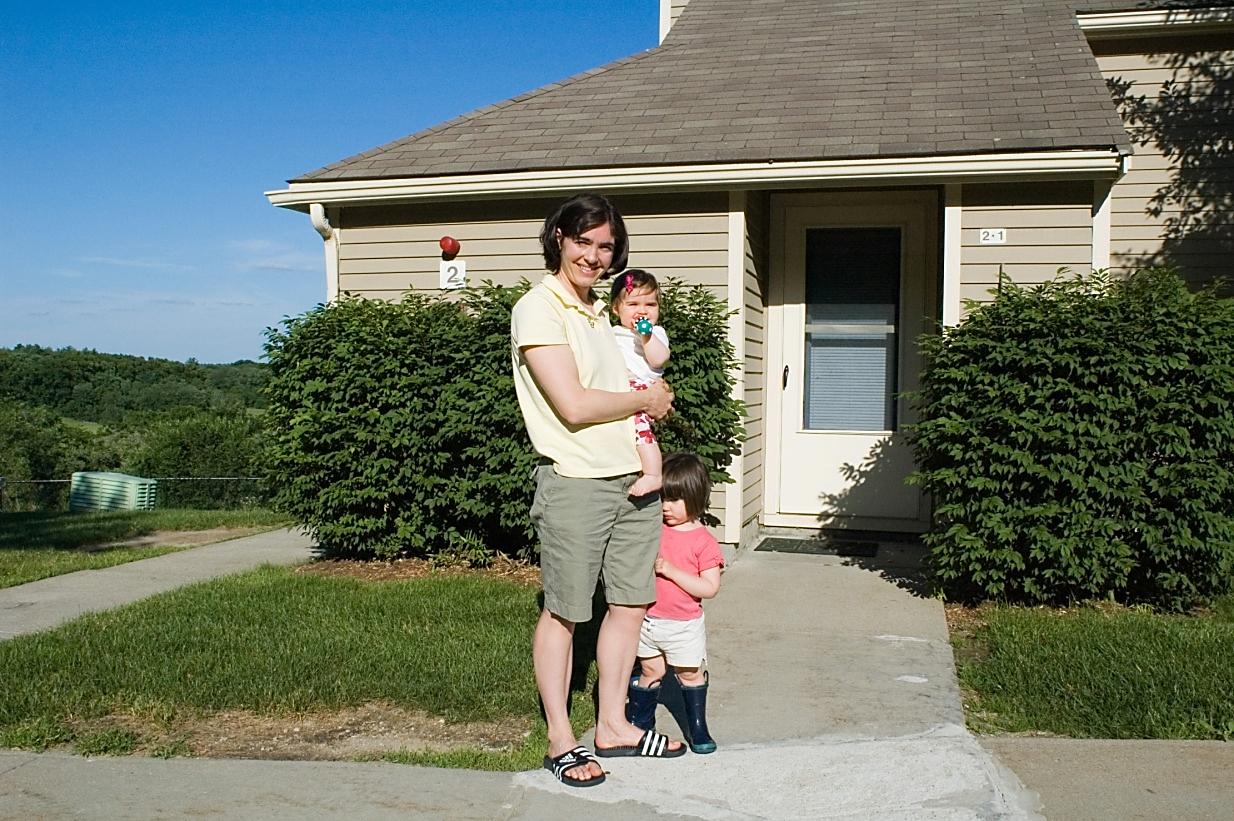 $72,380 for 1 person
 $82,720 for a couple
 $103,400 for a family of 4
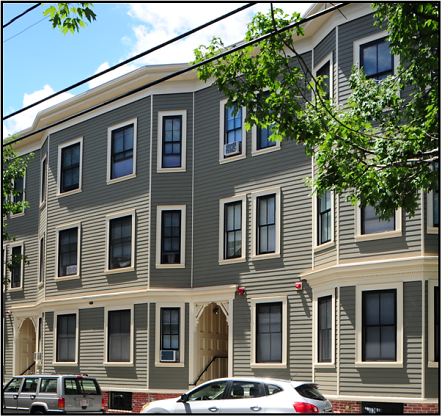 All local zoning and bylaws apply
 Council approval required
 Permanently affordable
[Speaker Notes: Stow Pilot Grove affordable housing
Cambridge affordable housing]
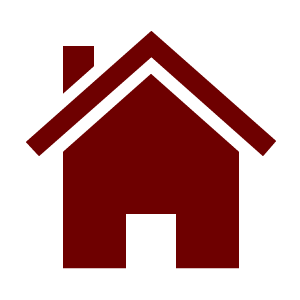 CPA and Affordable Housing
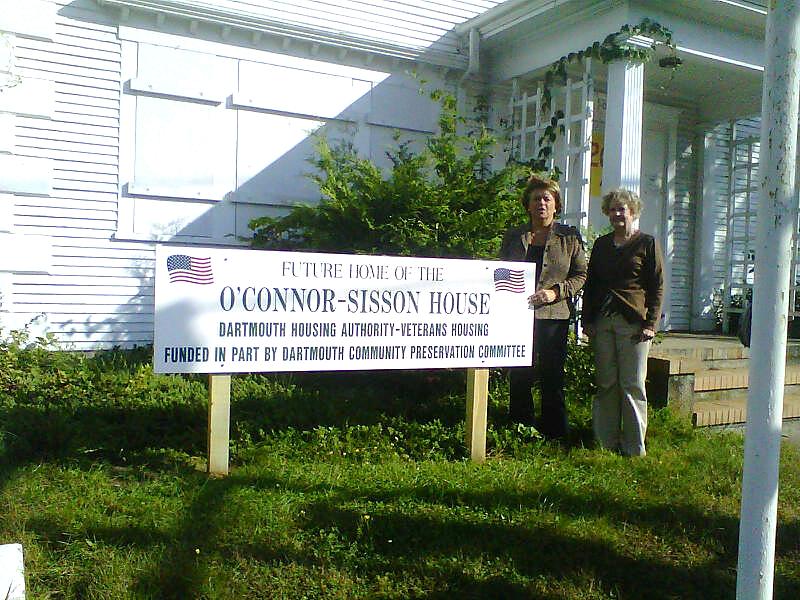 Housing for Veterans
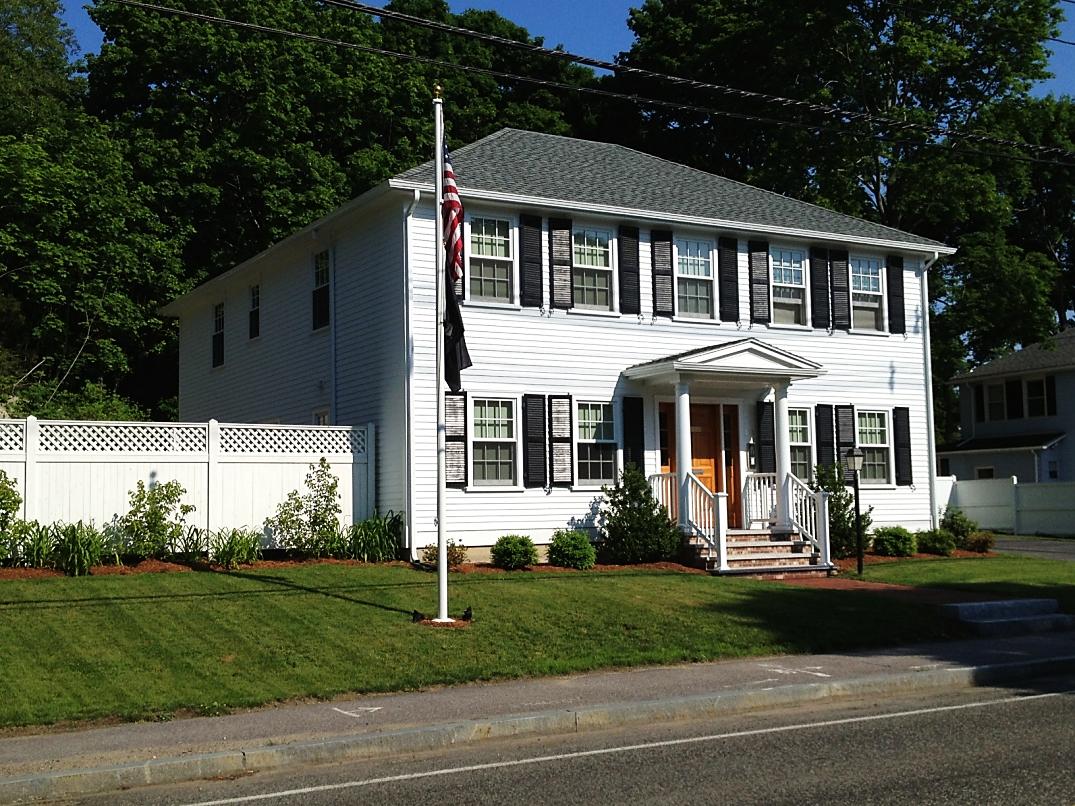 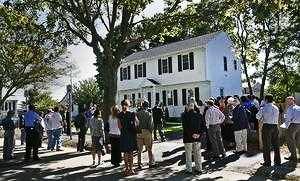 [Speaker Notes: - Dartmouth housing for veterans
- Hingham housing for veterans
- Quincy housing for veterans]
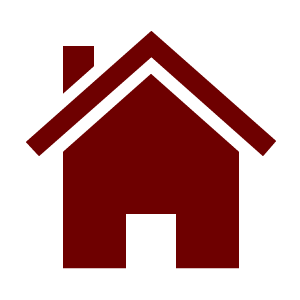 CPA and Affordable Housing
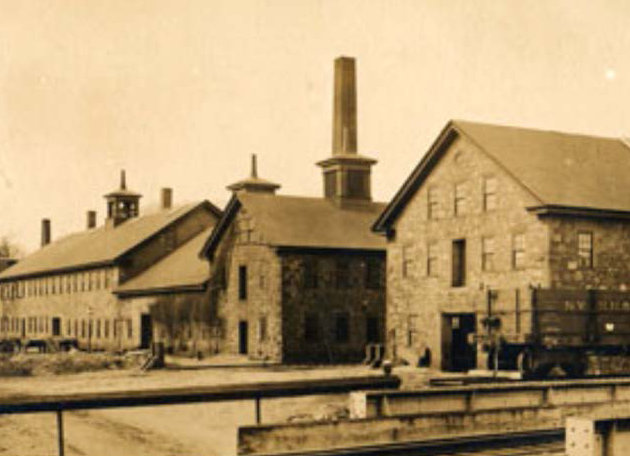 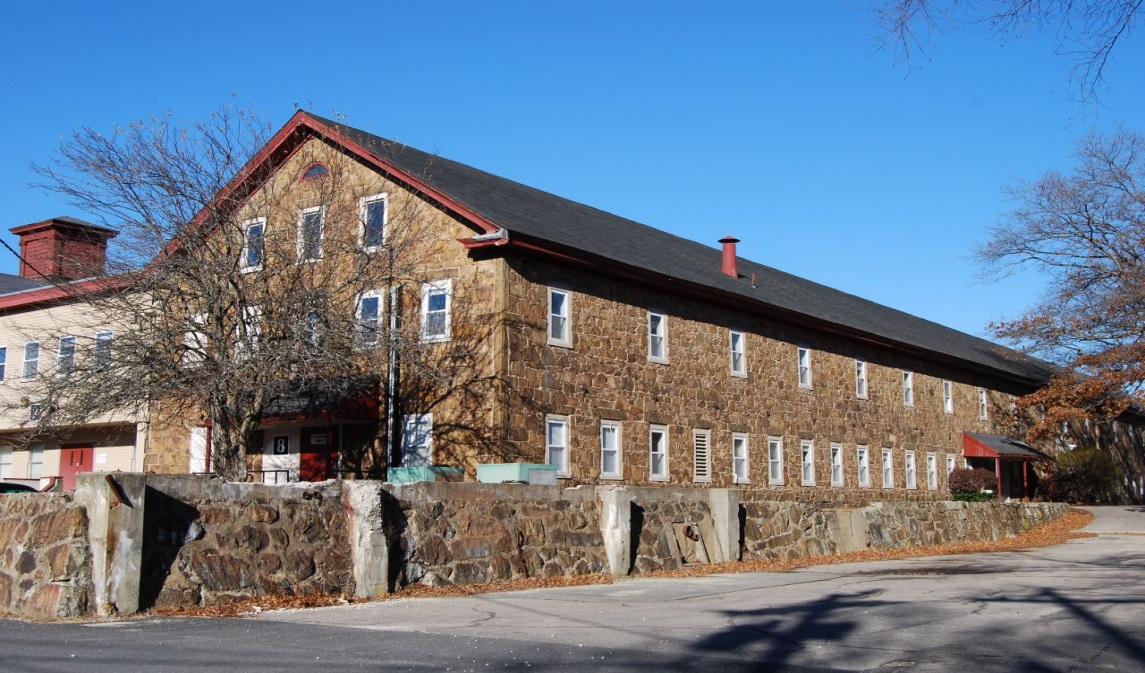 Adaptive Reuse of Existing Buildings
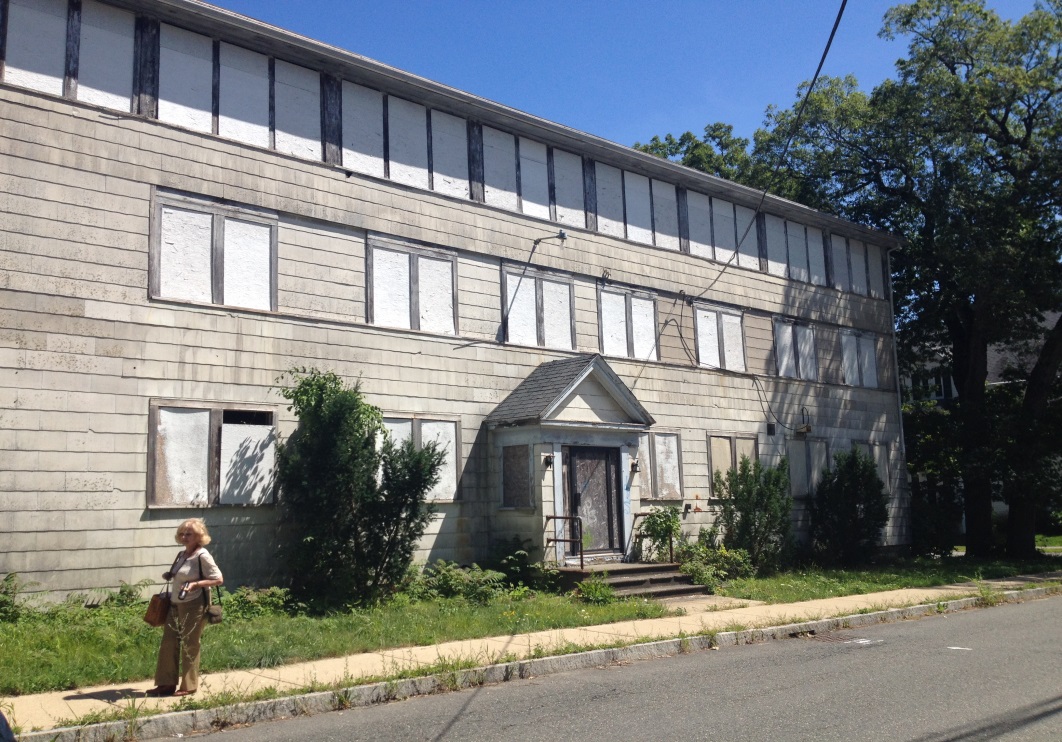 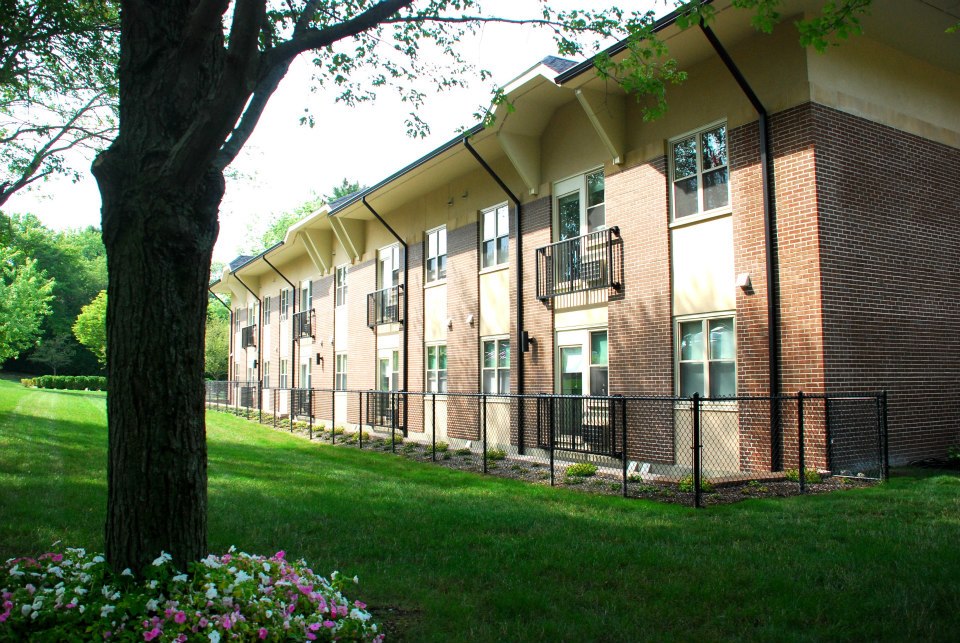 [Speaker Notes: Historic Shovel Shop in Easton BEFORE 
Historic Shovel Shop in Easton AFTER turned into affordable housing
Cohasset Library turned into affordable housing for seniors]
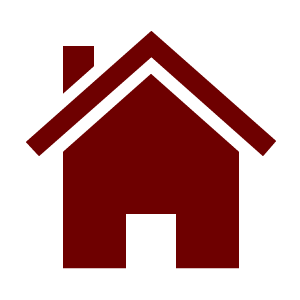 CPA and Affordable Housing
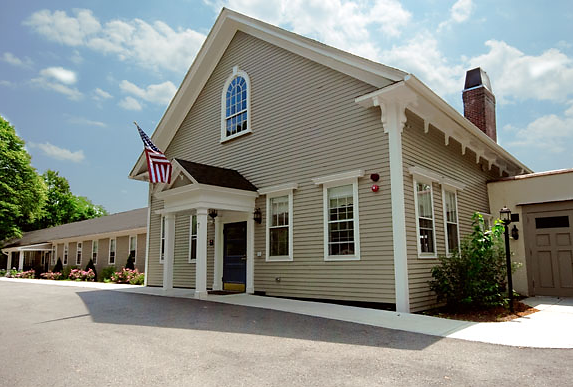 Meeting Specialized Community Needs
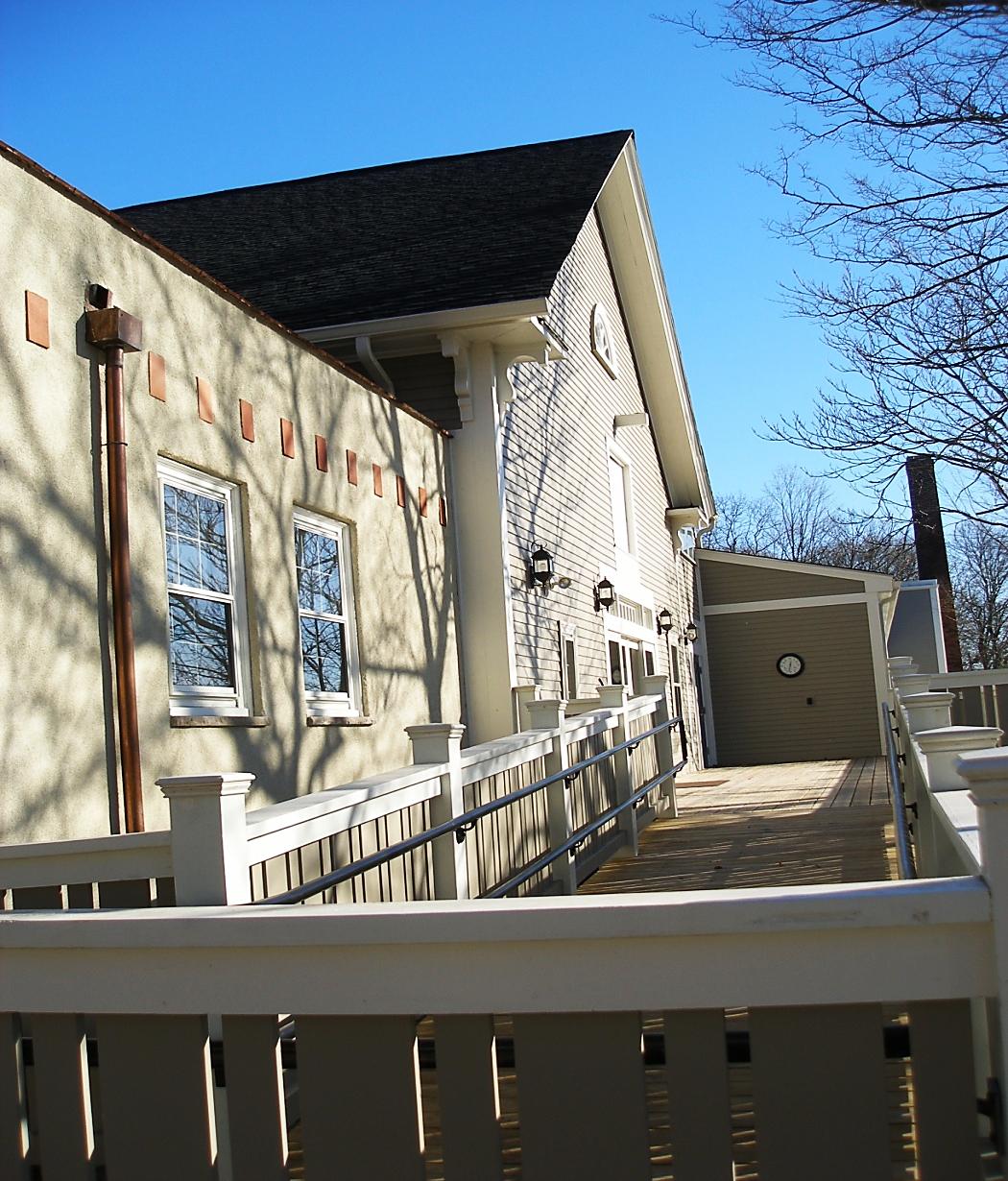 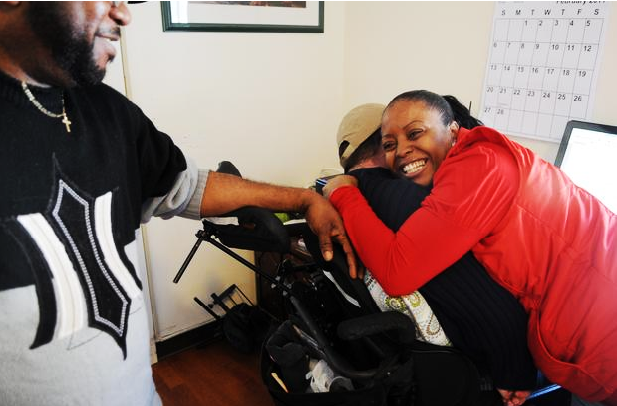 [Speaker Notes: - Douglas House (historic print shop turned into housing for brain-injured adults) in Lexington (ALL PHOTOS)]
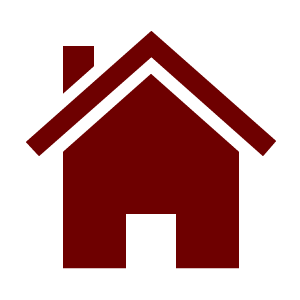 CPA and Affordable Housing
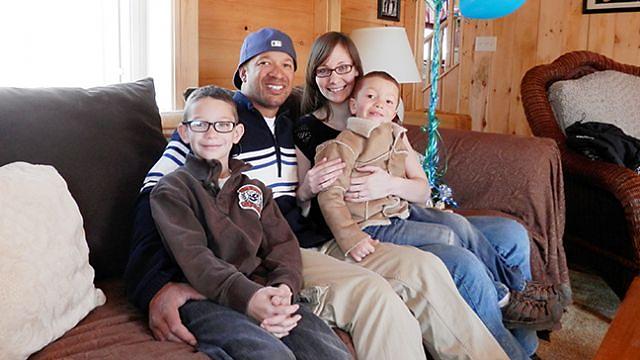 Community Involvement
and Non-profit Partnerships
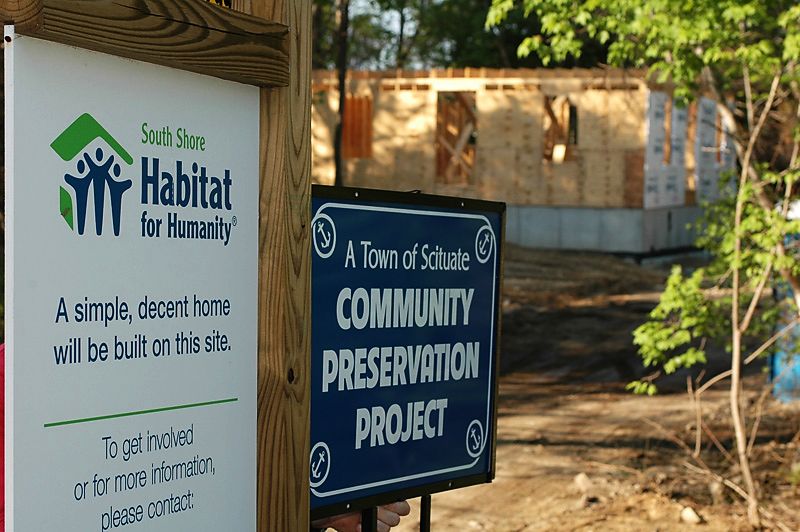 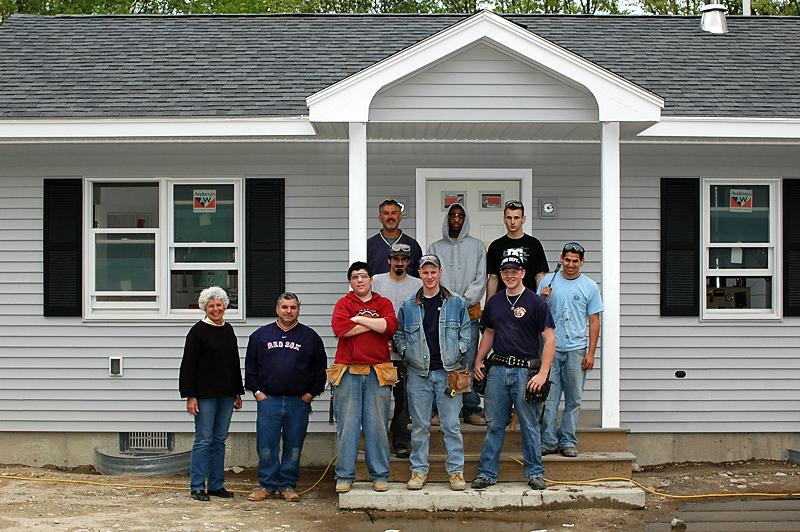 [Speaker Notes: Housing built by Habitat for Humanity in Martha’s Vineyard,
Housing built by Habitat for Humanity in Scituate
Construction crew from local technical school in Lincoln working on CPA-funded affordable home]
Contact Us
Technical Assistance Hotline617-367-8998
Stuart Saginor
Executive Director
Alison Leary
Associate Director
Chase MackCommunications Director
Kaitlin Butler
Kuehn Fellow
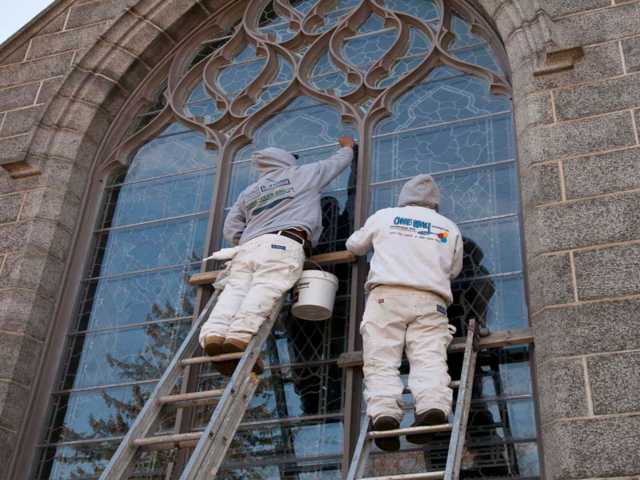 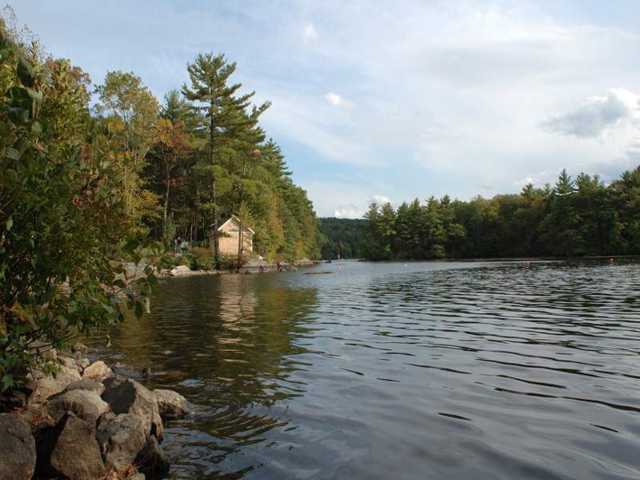 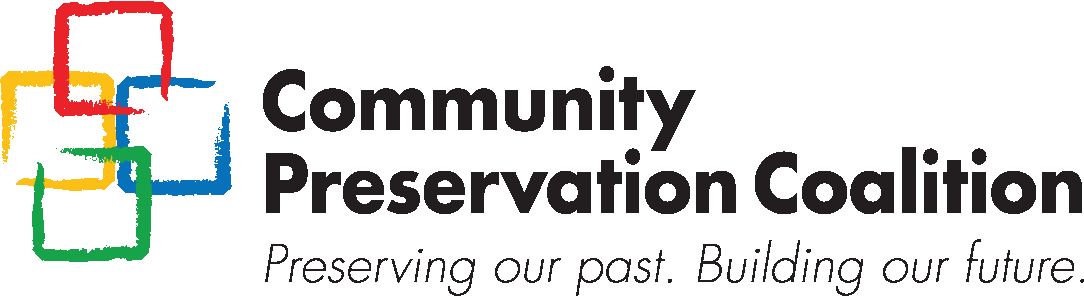 Questions?